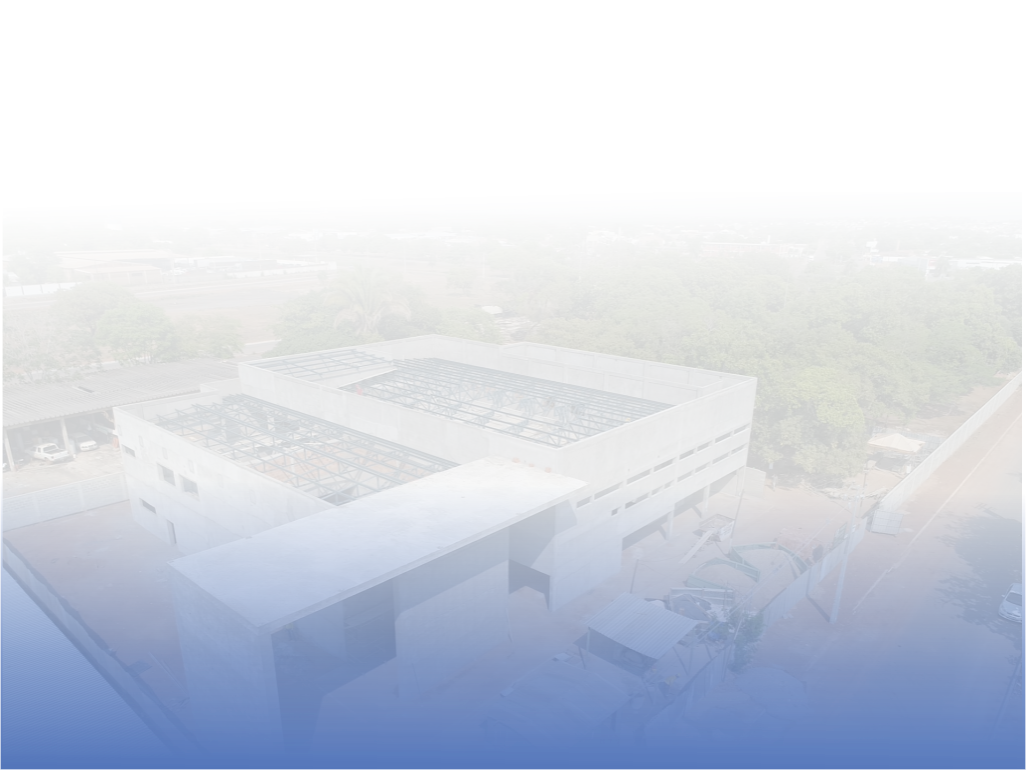 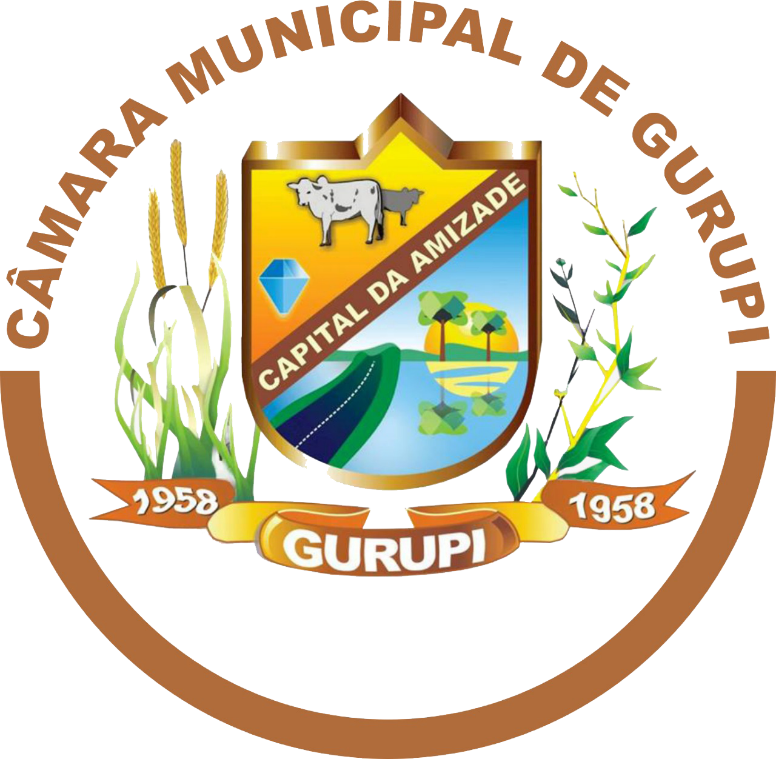 AUDIÊNCIA PÚBLICA
PRESTAÇÃO DE CONTAS 
Obra da sede própria da Câmara Municipal de Gurupi.
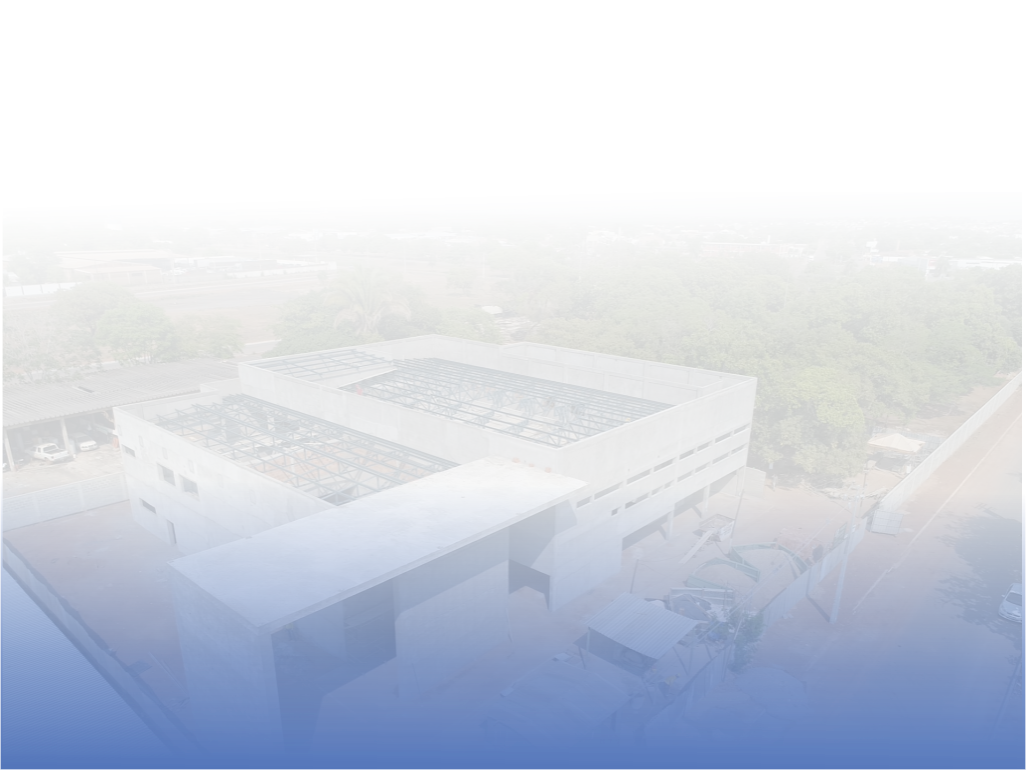 FUNDO MUNICIPAL DA CÂMARA DE GURUPI
INICIO: DEZEMBRO/2017 
LEVANTAMENTOS DAS ARRECADAÇÕES E DESPESAS
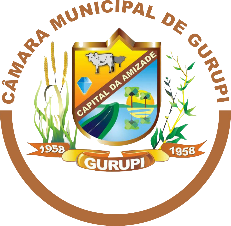 RECEITAS
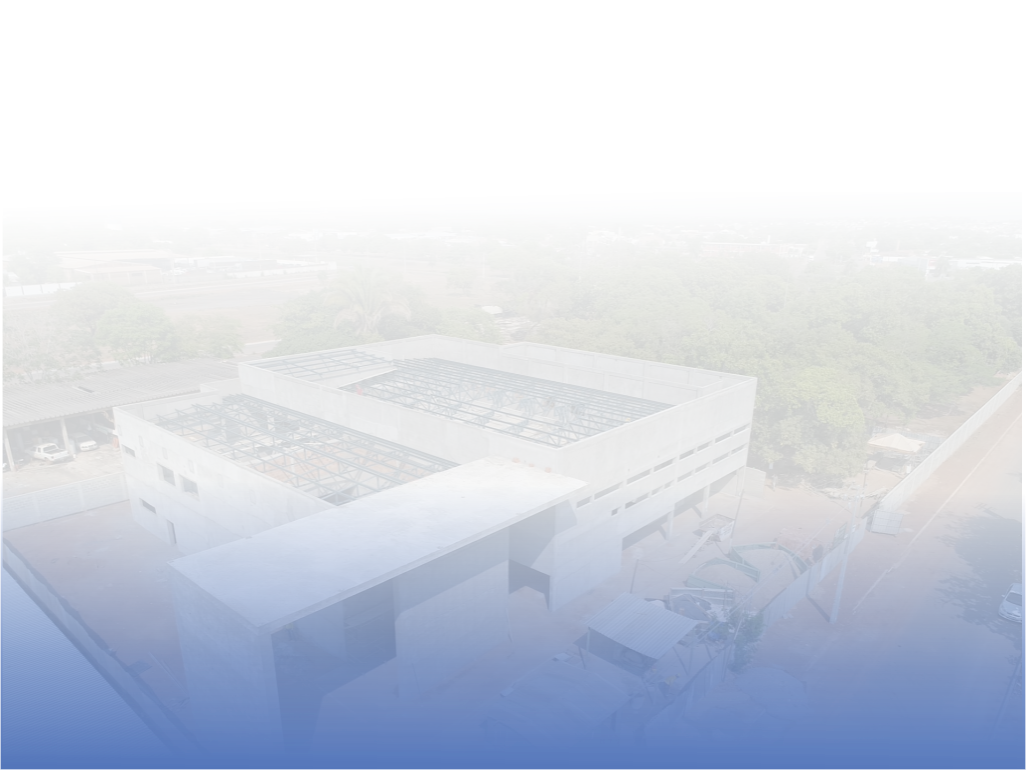 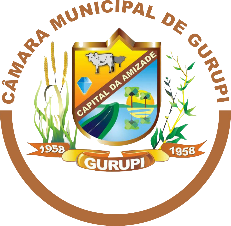 DESPESAS- 2018
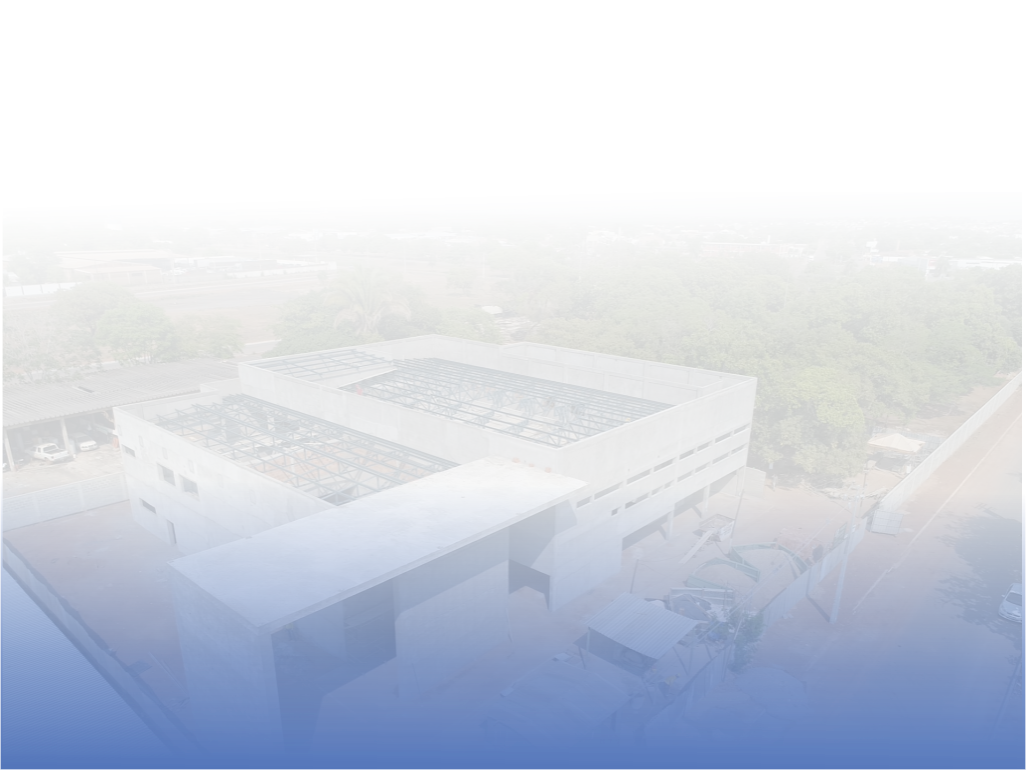 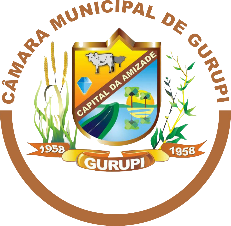 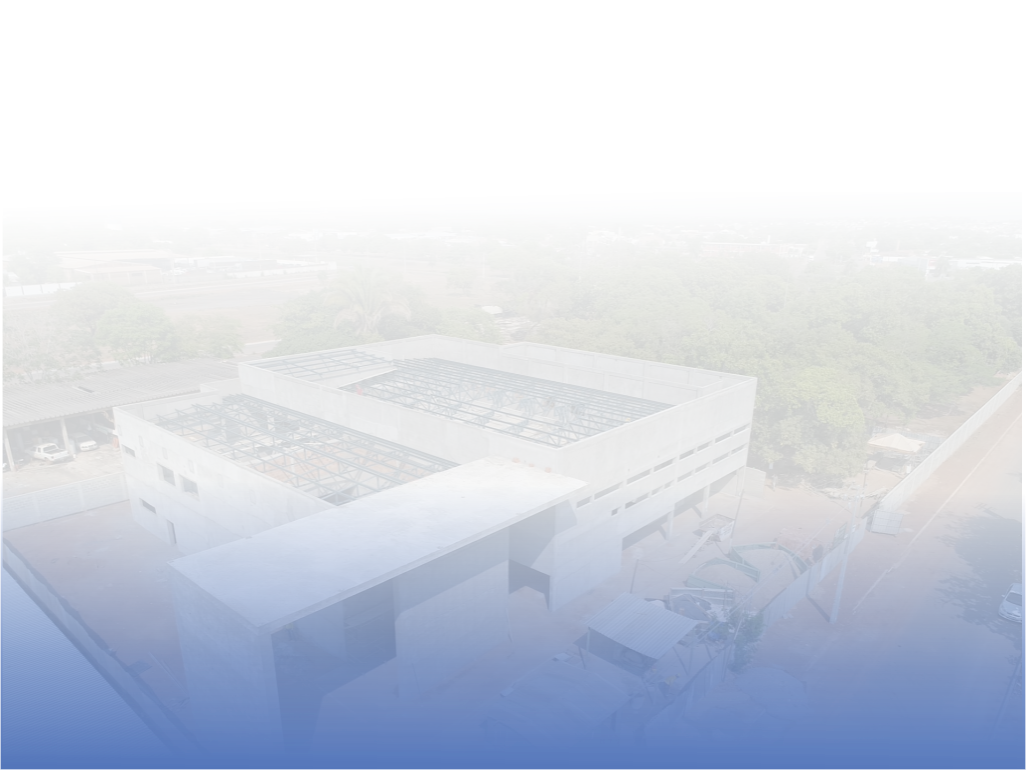 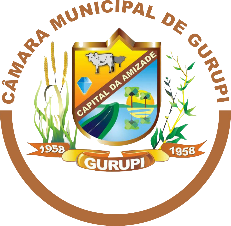 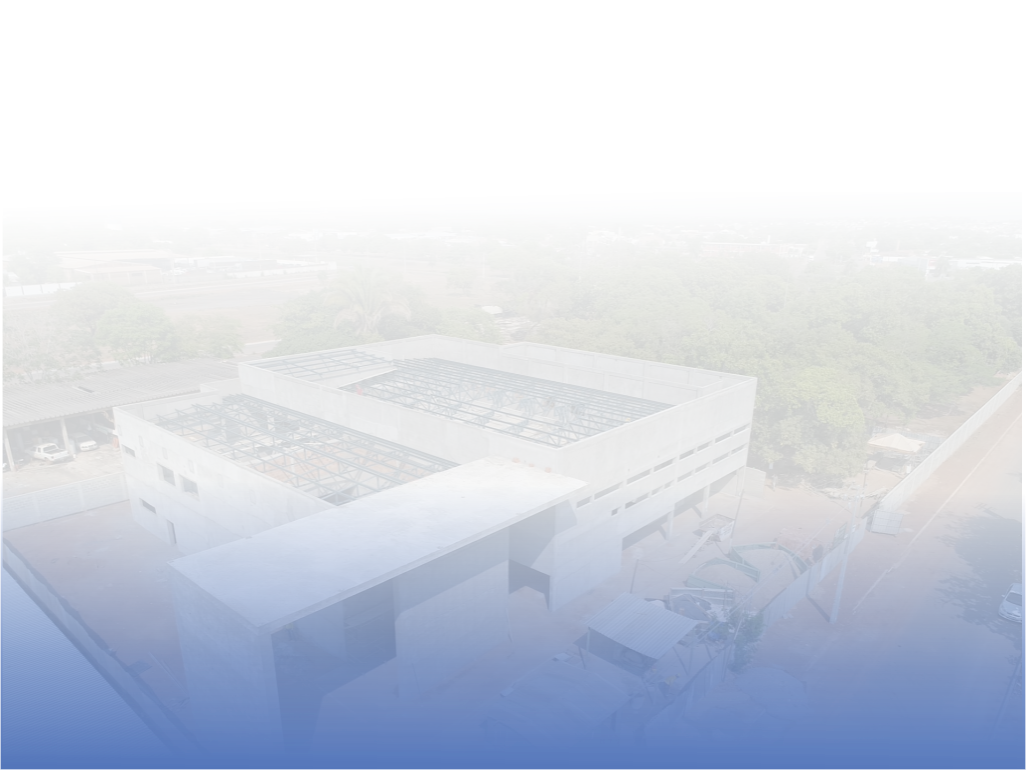 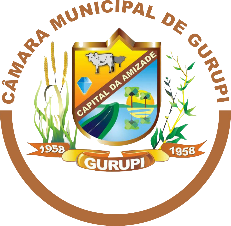 DESPESAS- 2019
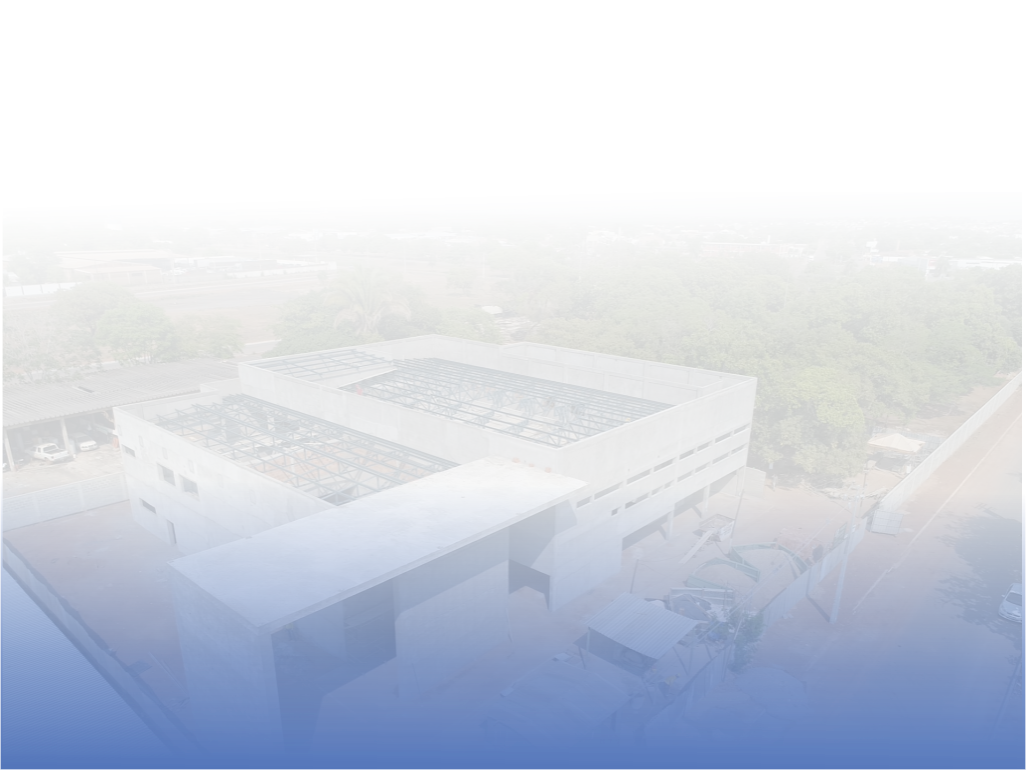 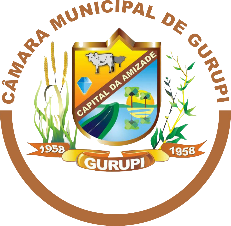 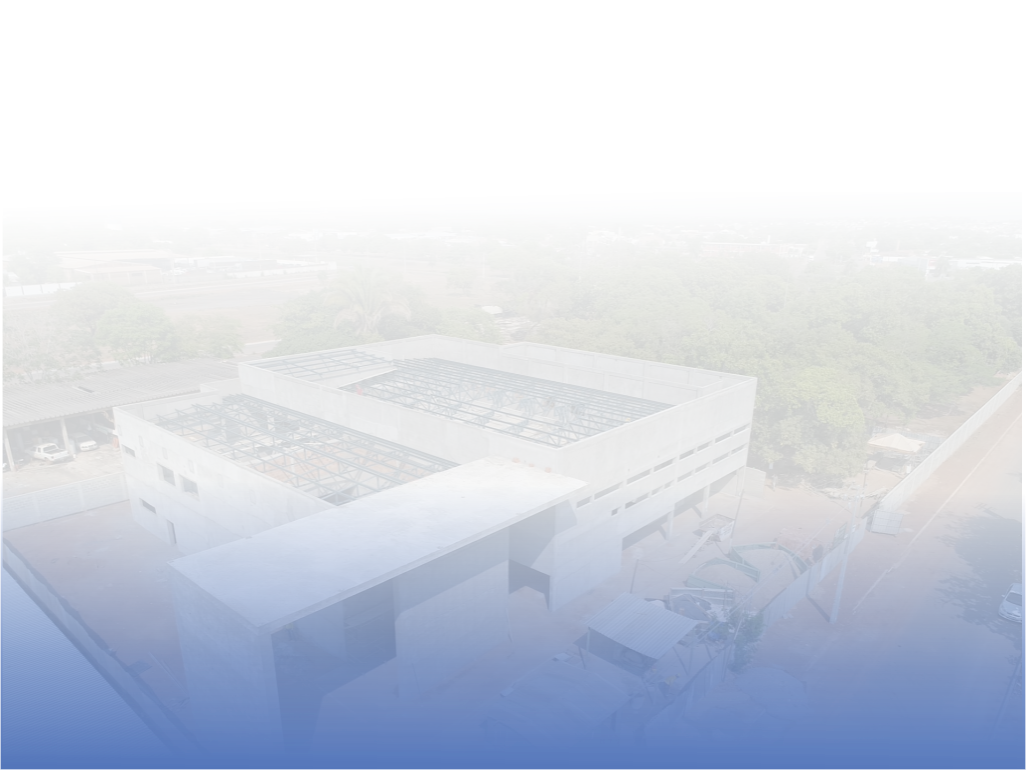 DESPESAS- 2020
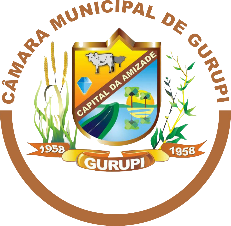 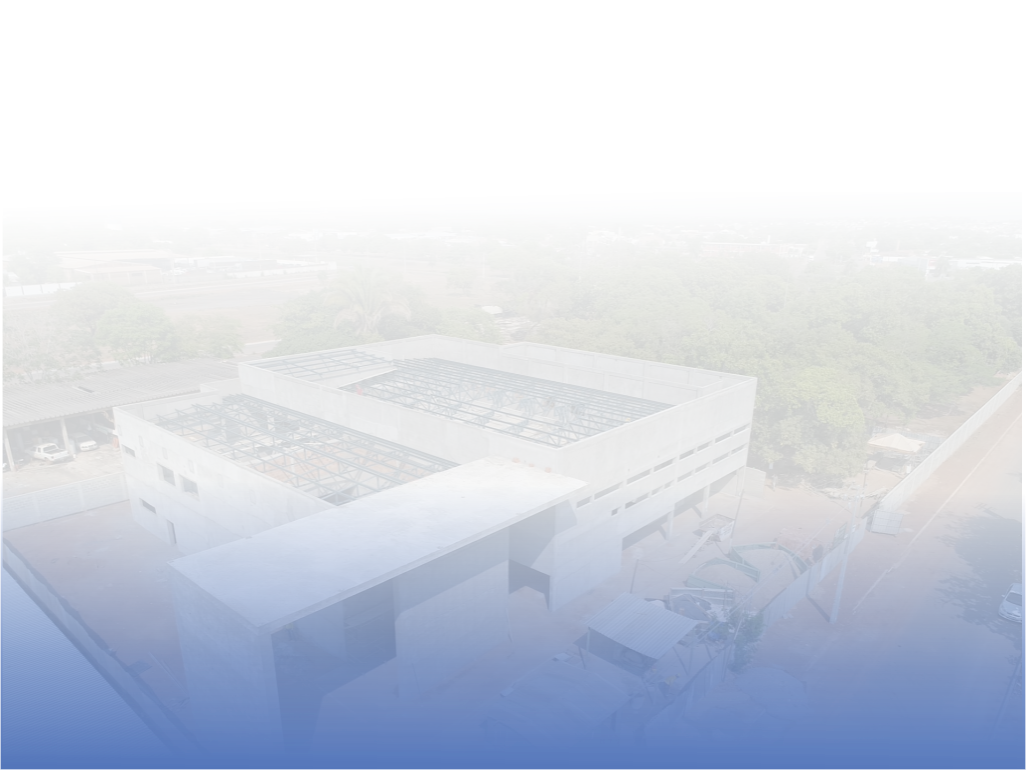 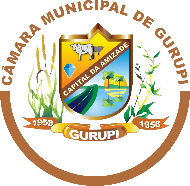 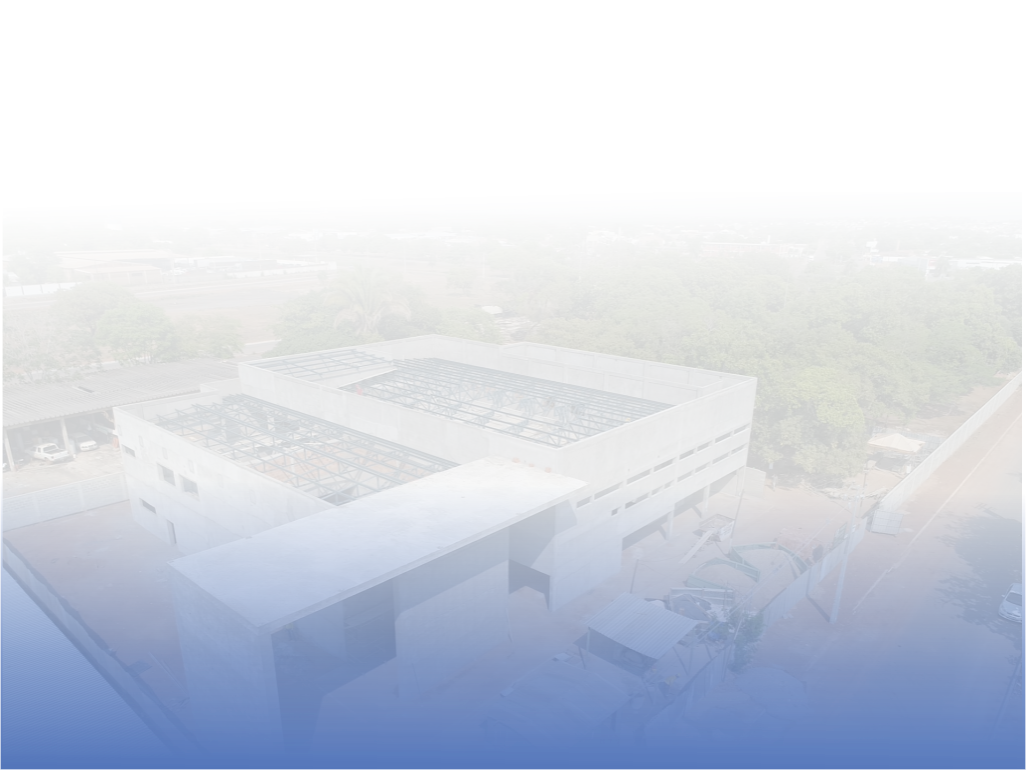 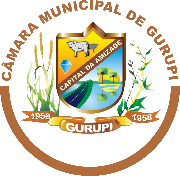 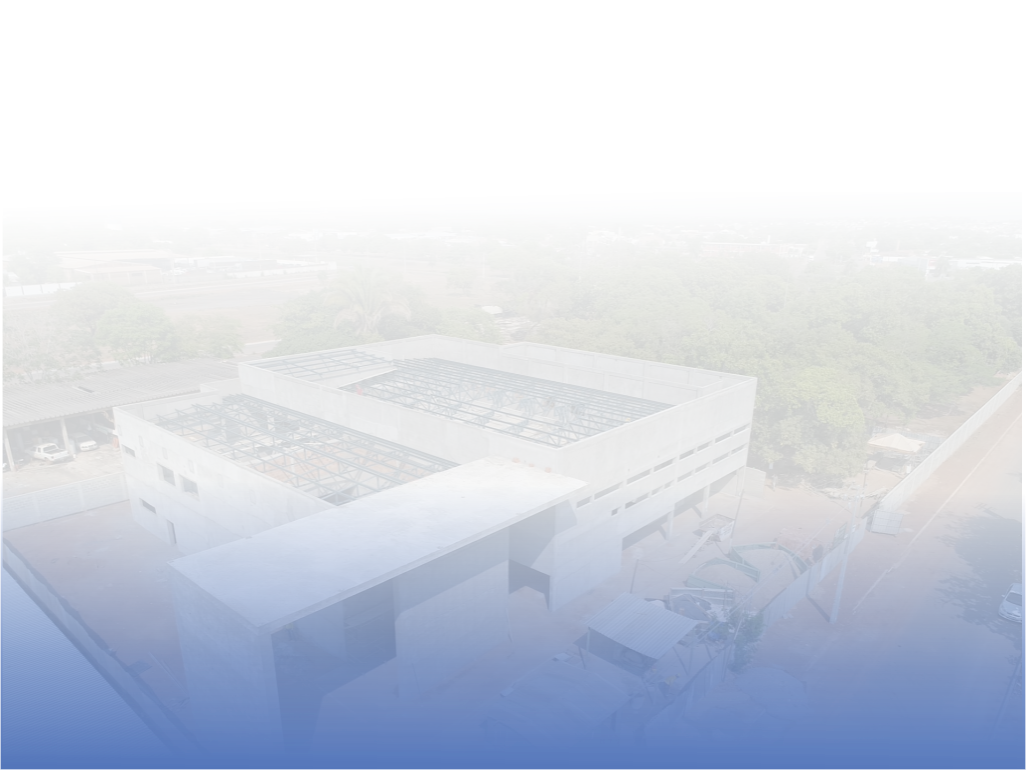 DESPESAS- 2021
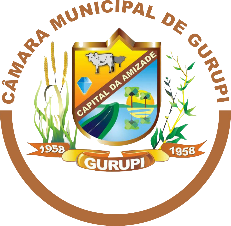 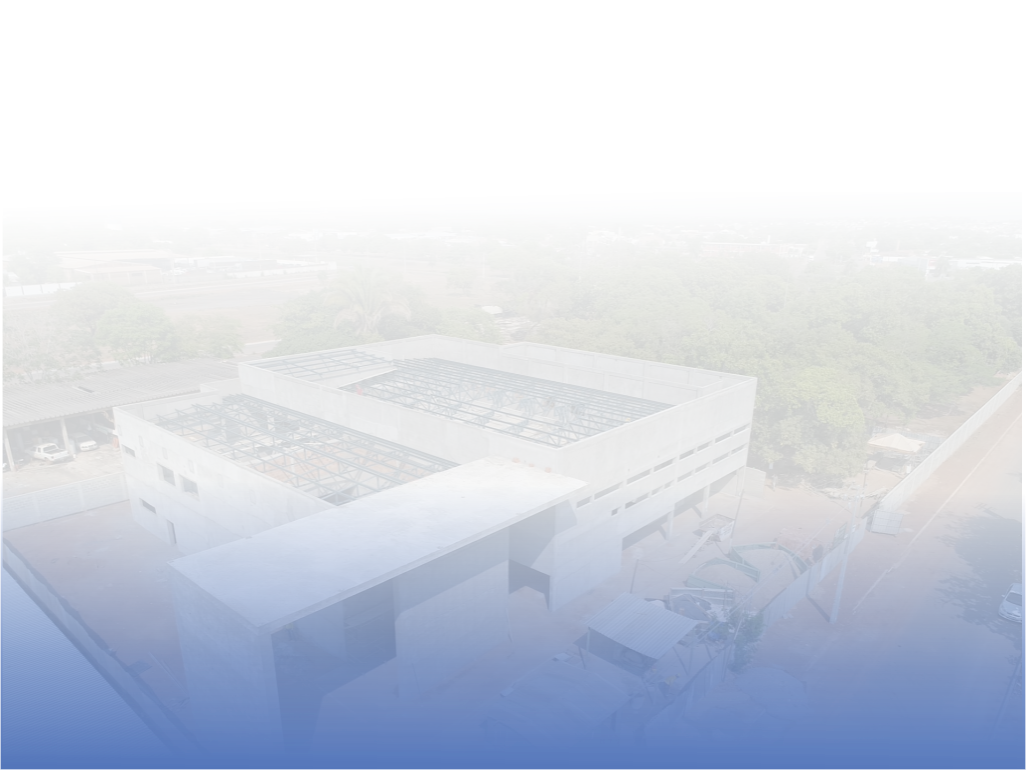 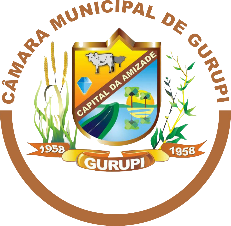 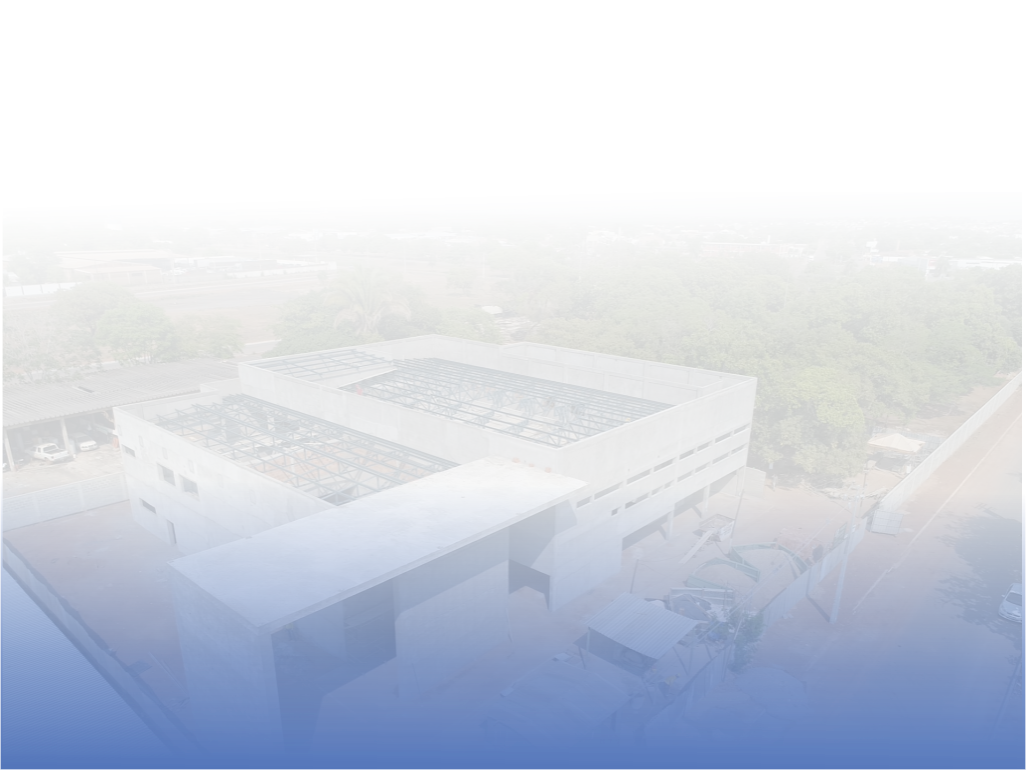 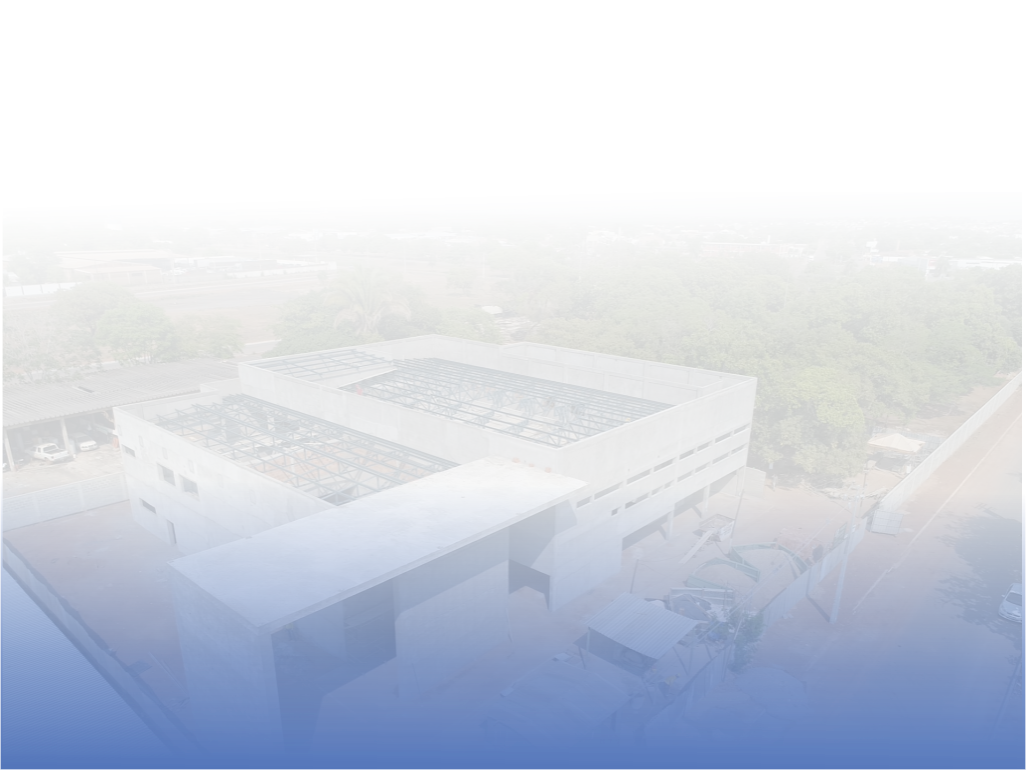 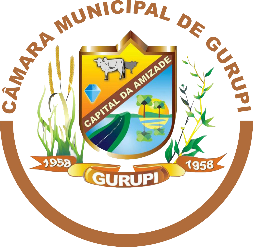 Relatórios de Medições 
CONSTRUTORA ACAUÃ
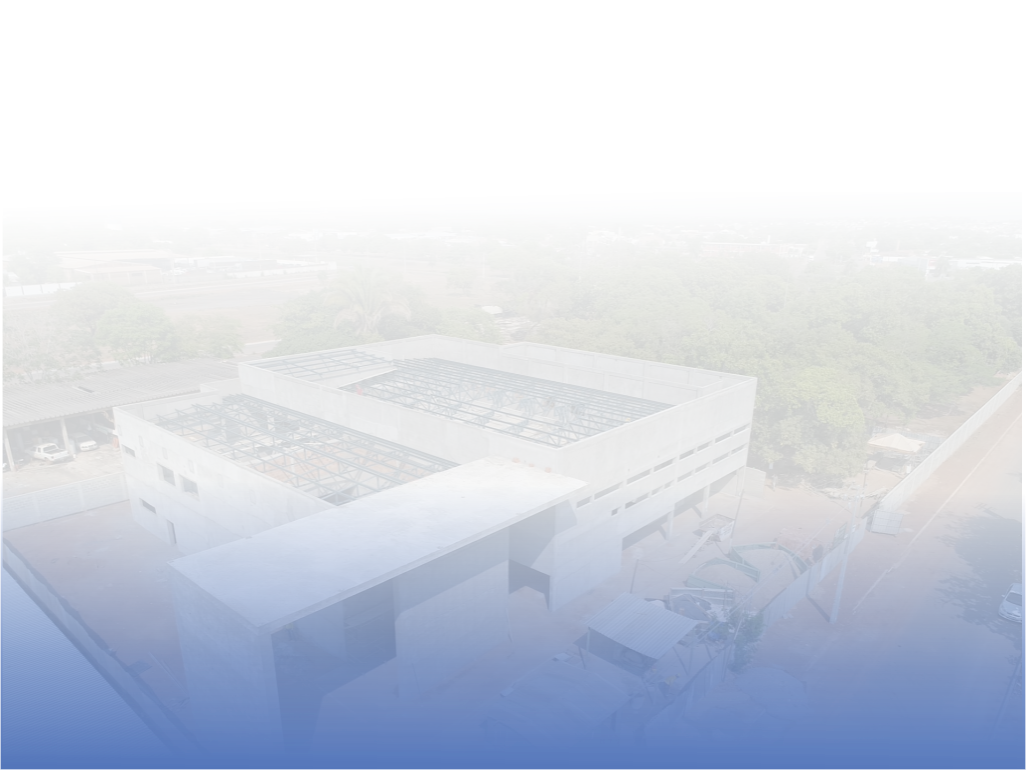 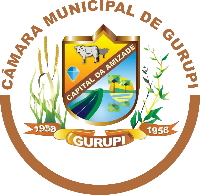 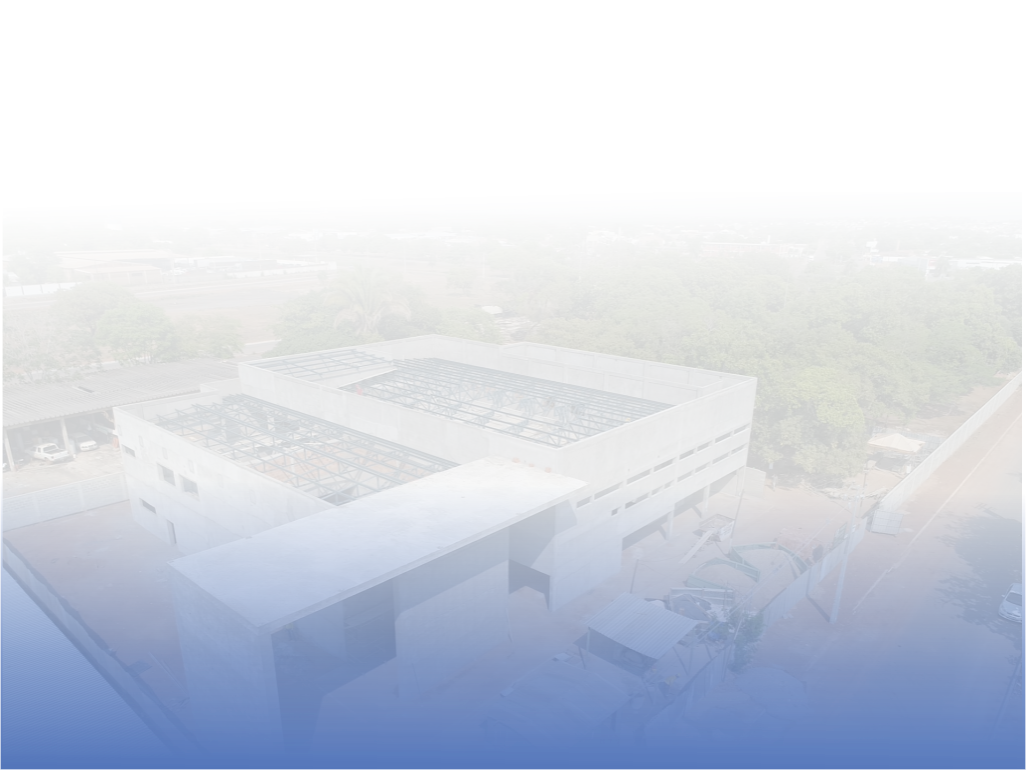 Relatórios de Medições 
FVF ENGENHARIA
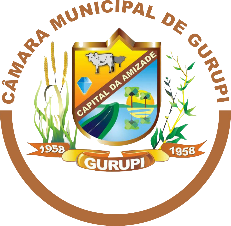 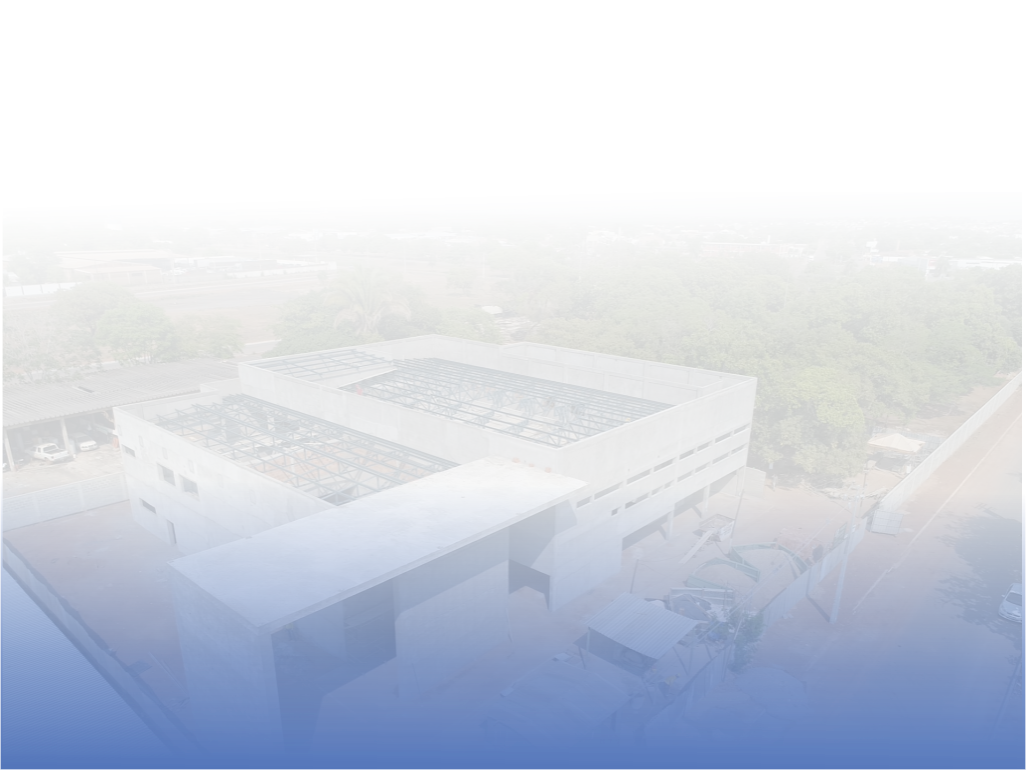 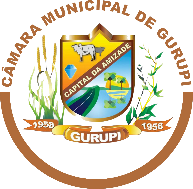 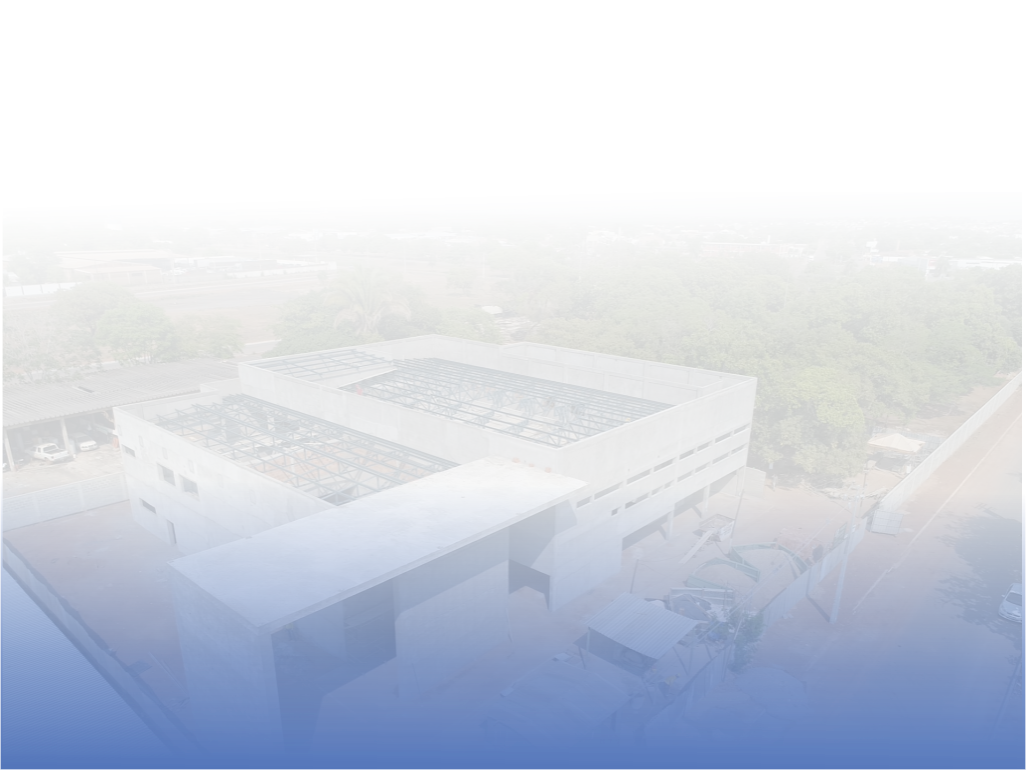 OBRA – OUTUBRO DE 2020
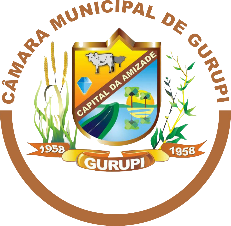 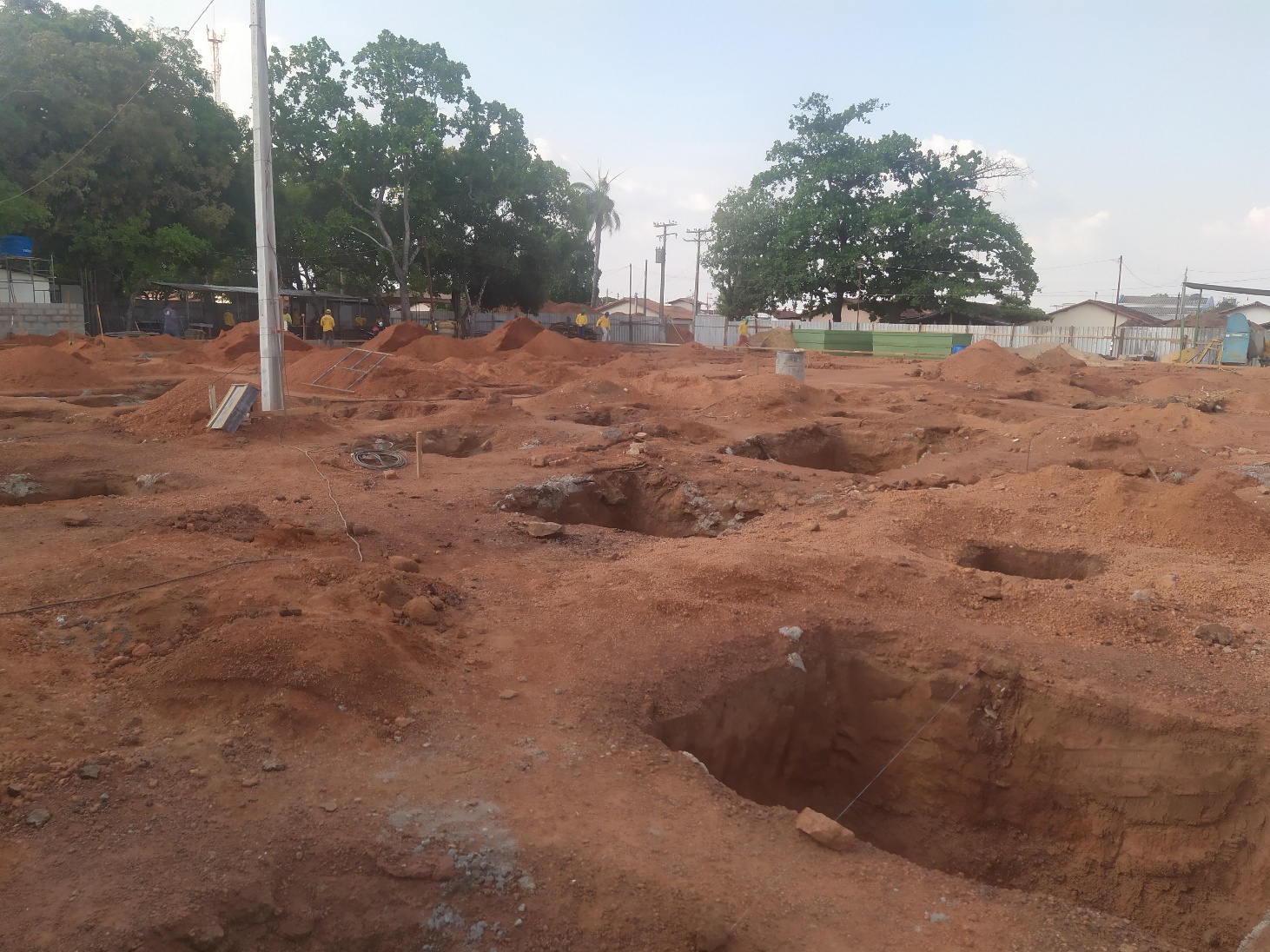 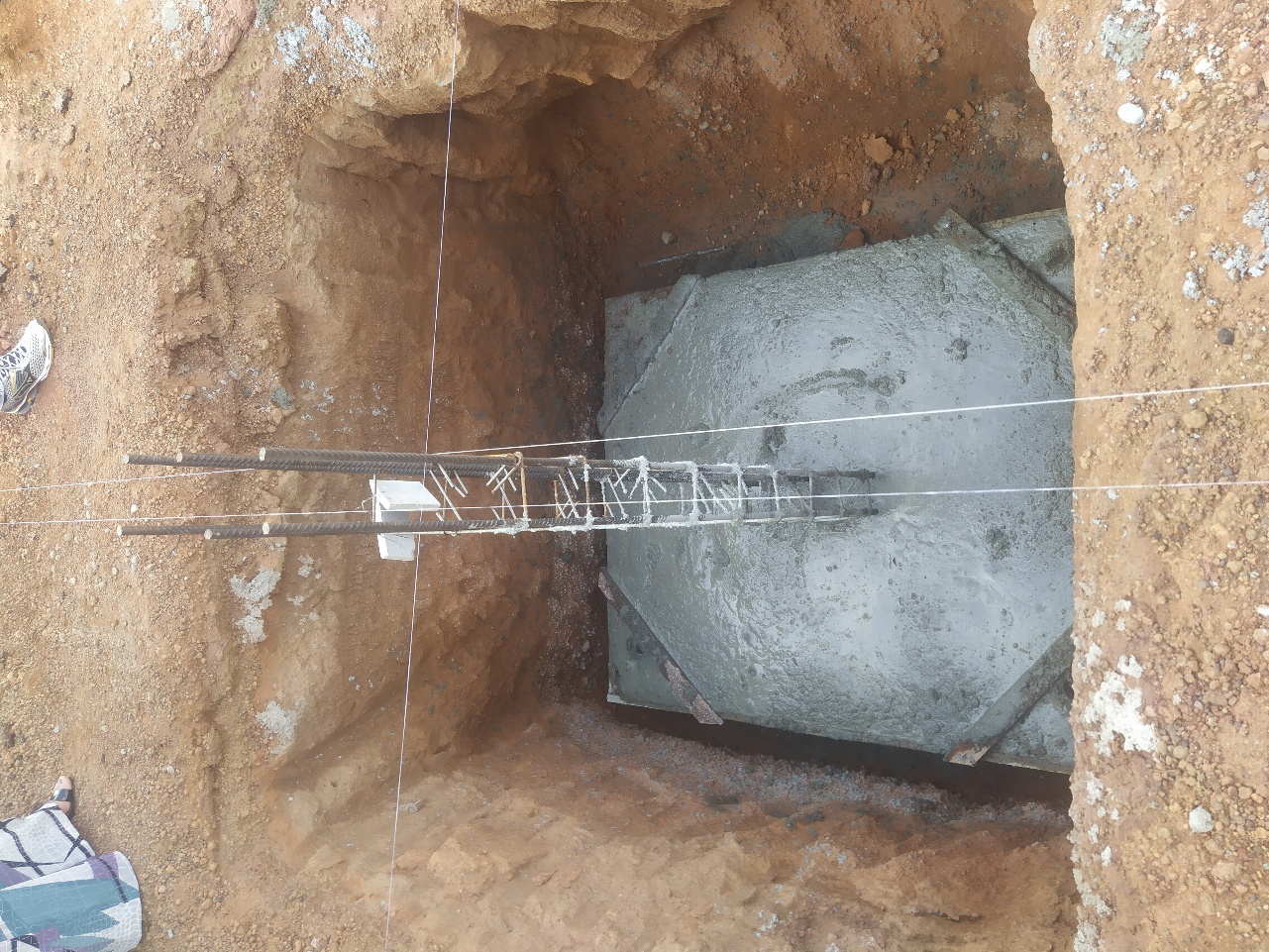 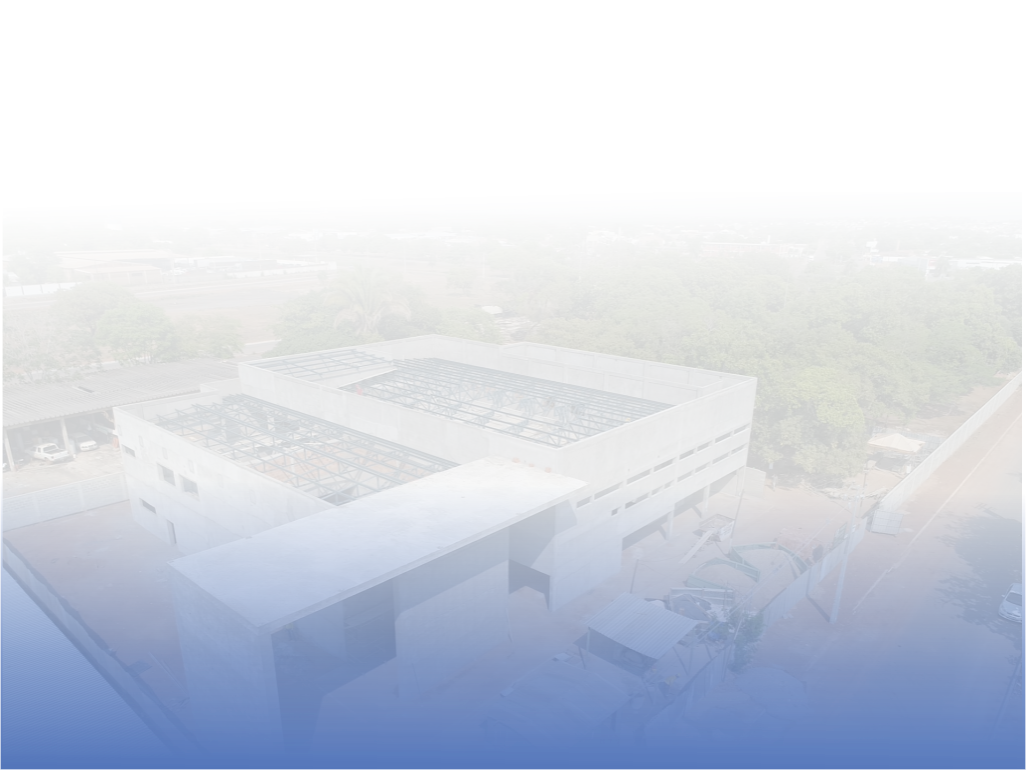 OBRA – NOVEMBRO DE 2020
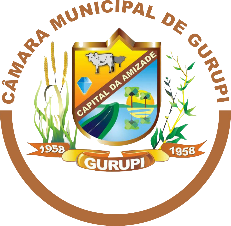 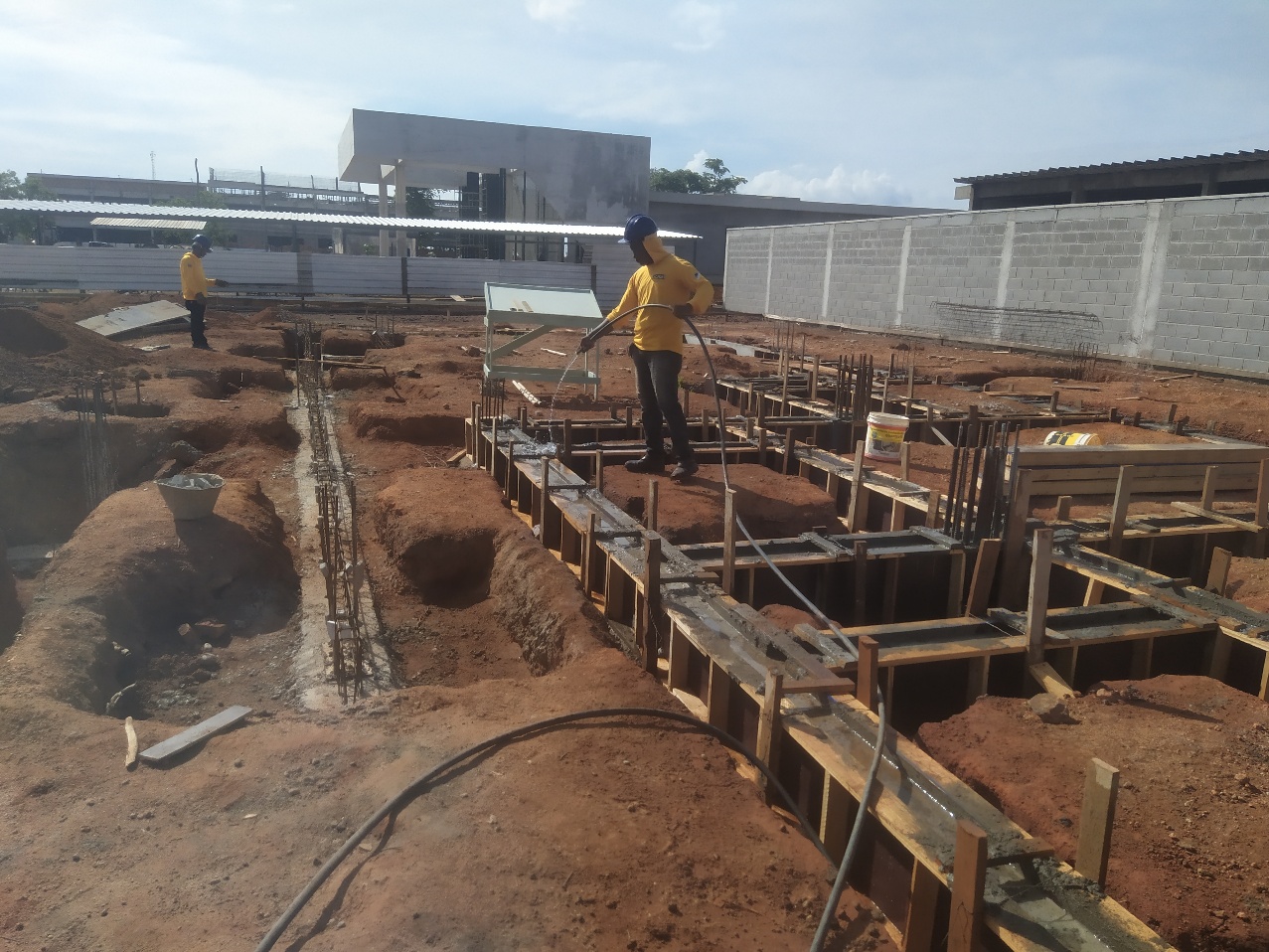 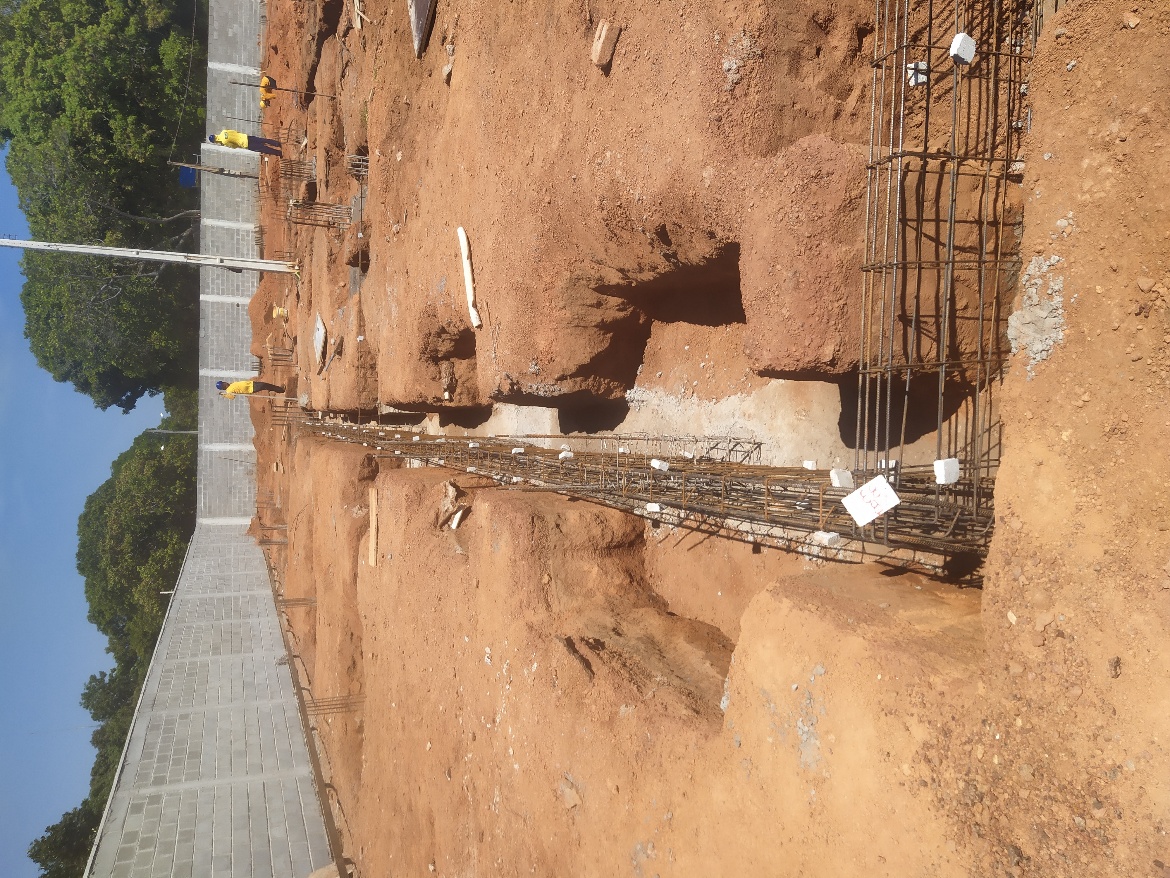 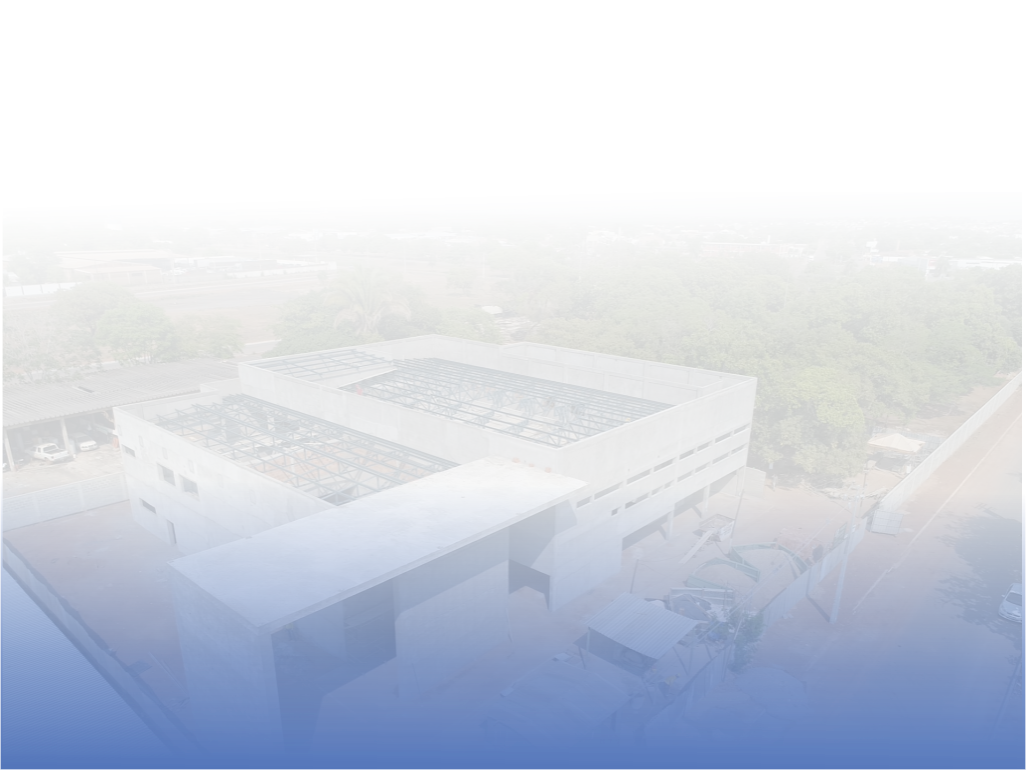 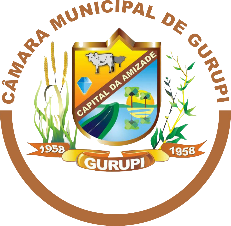 OBRA – DEZEMBRO DE 2020
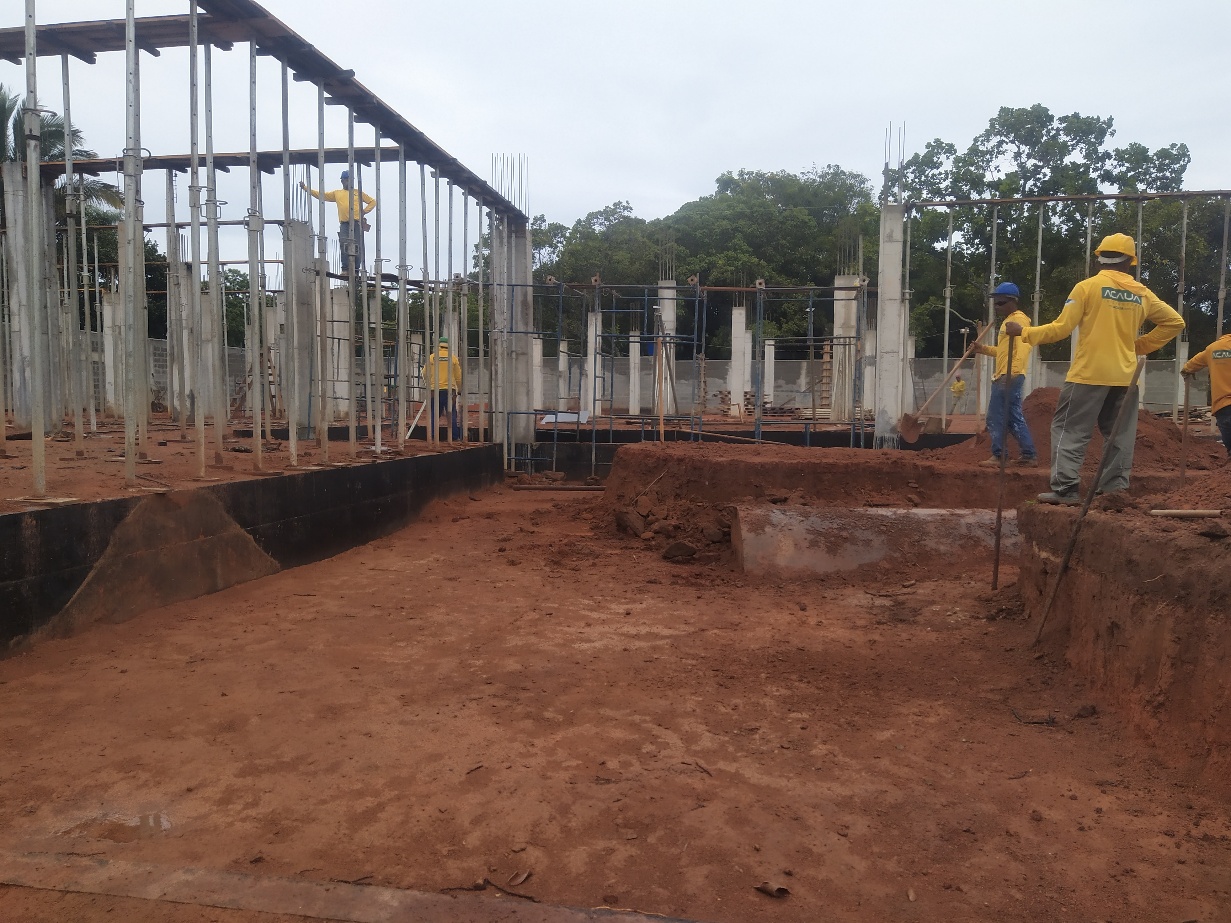 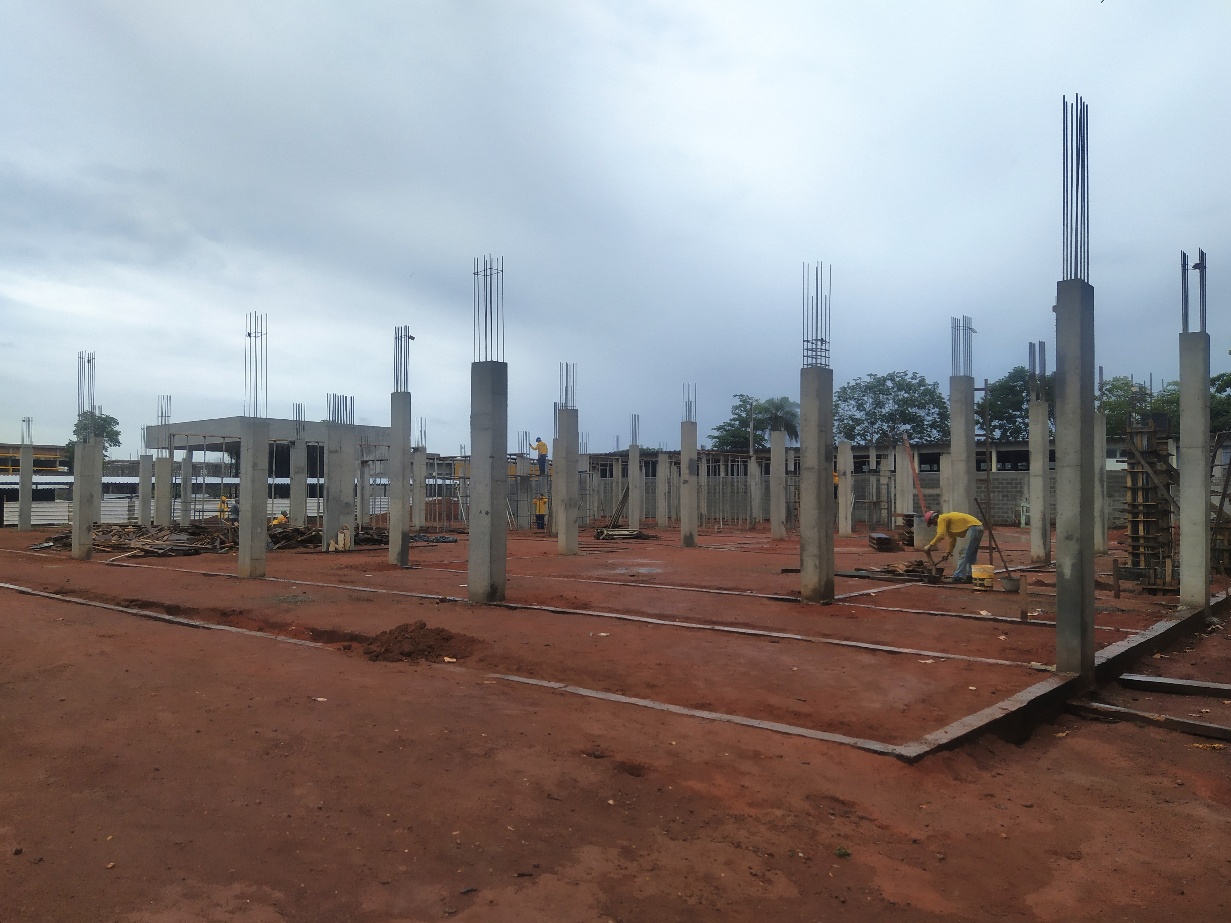 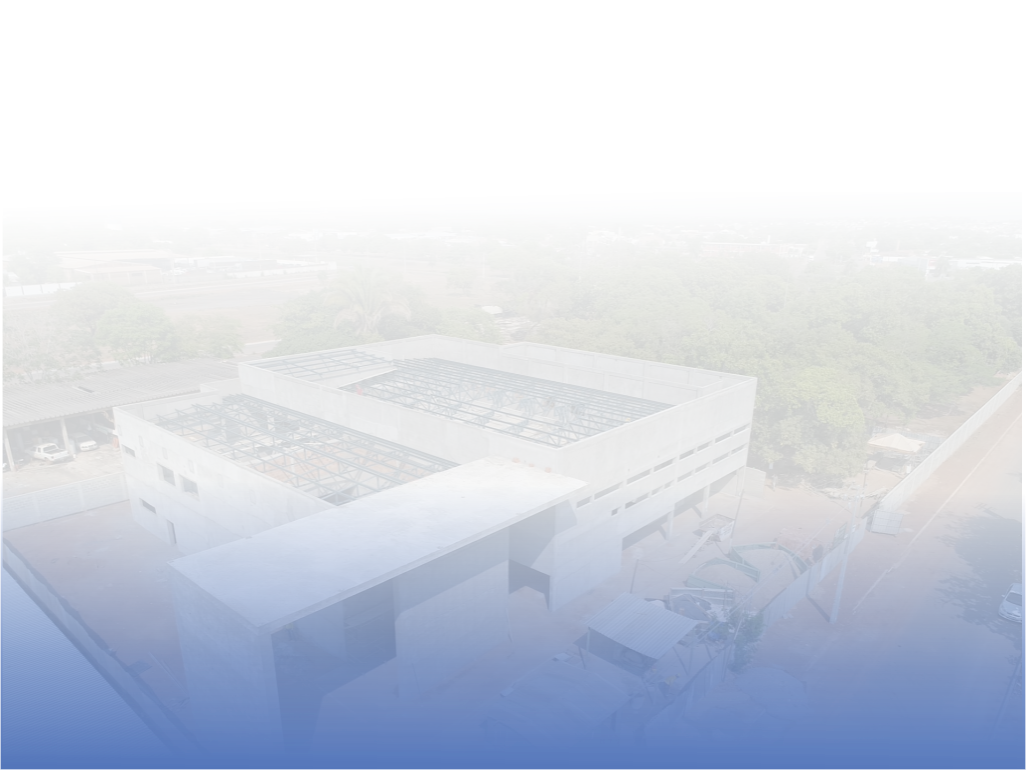 OBRA – JANEIRO DE 2021
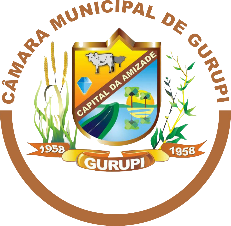 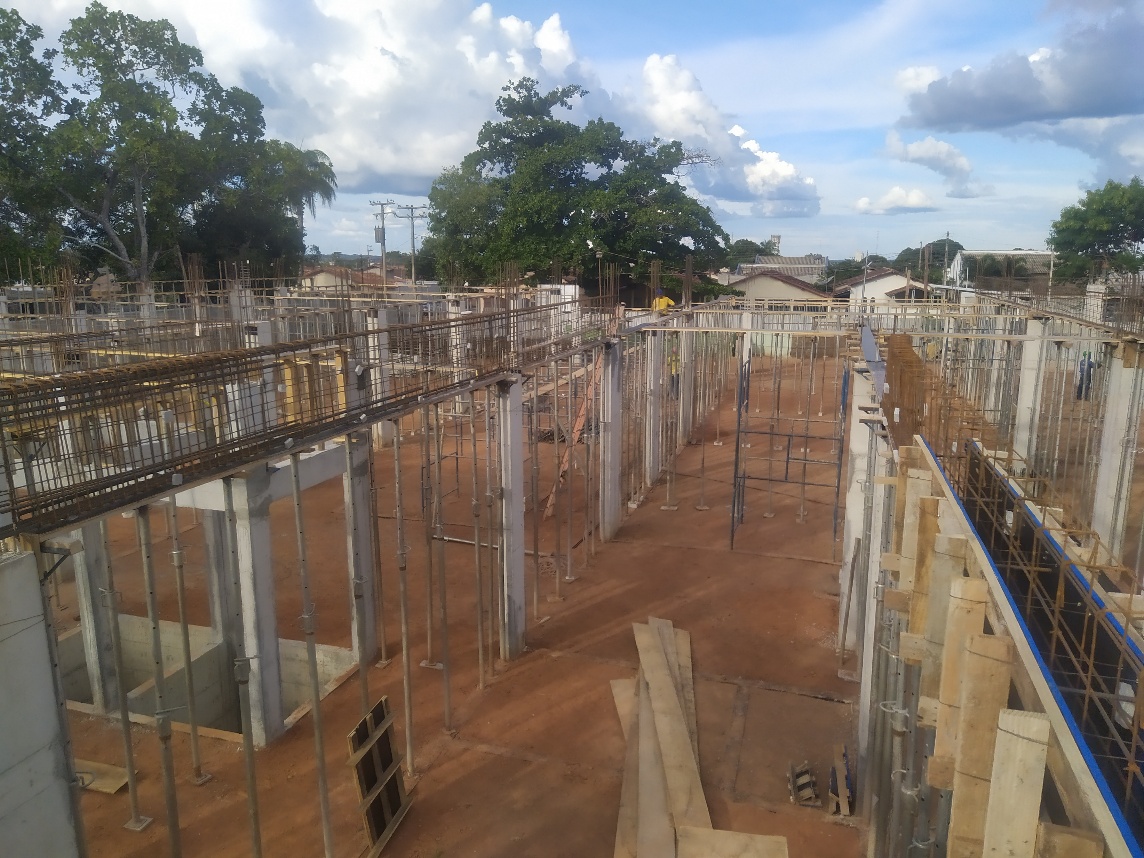 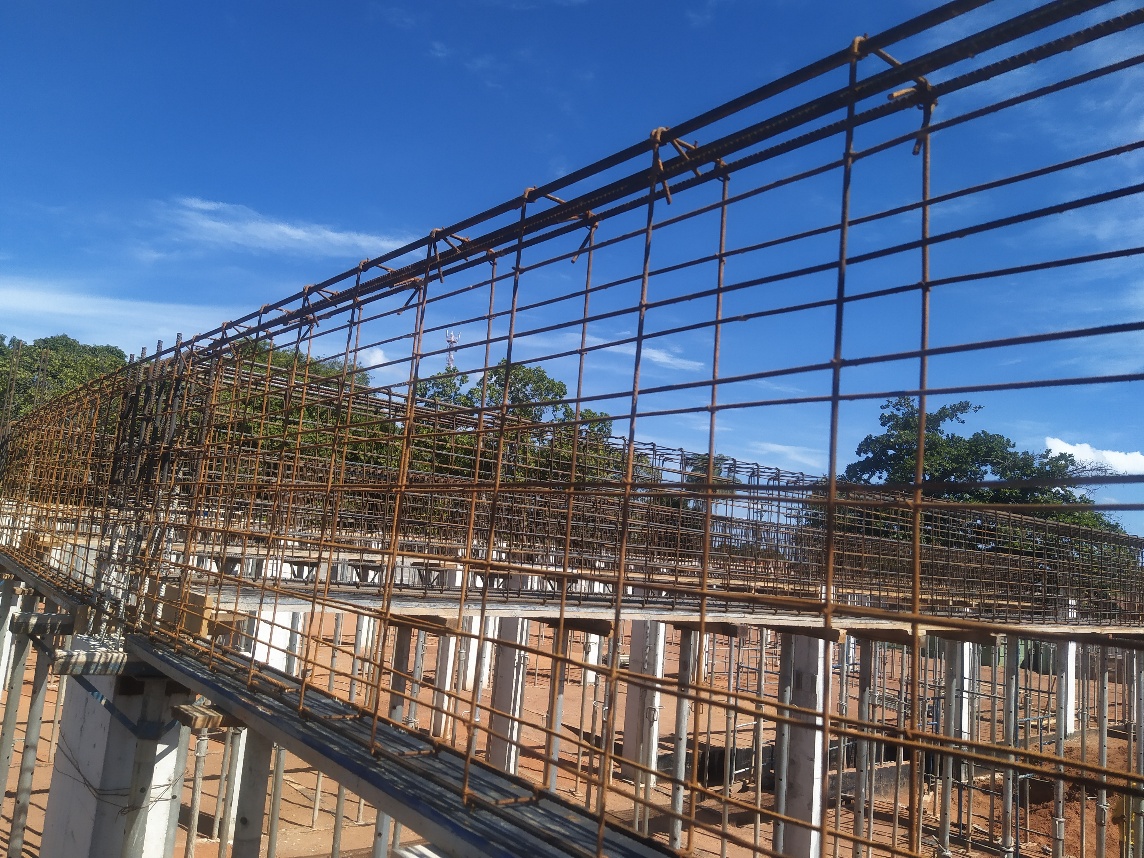 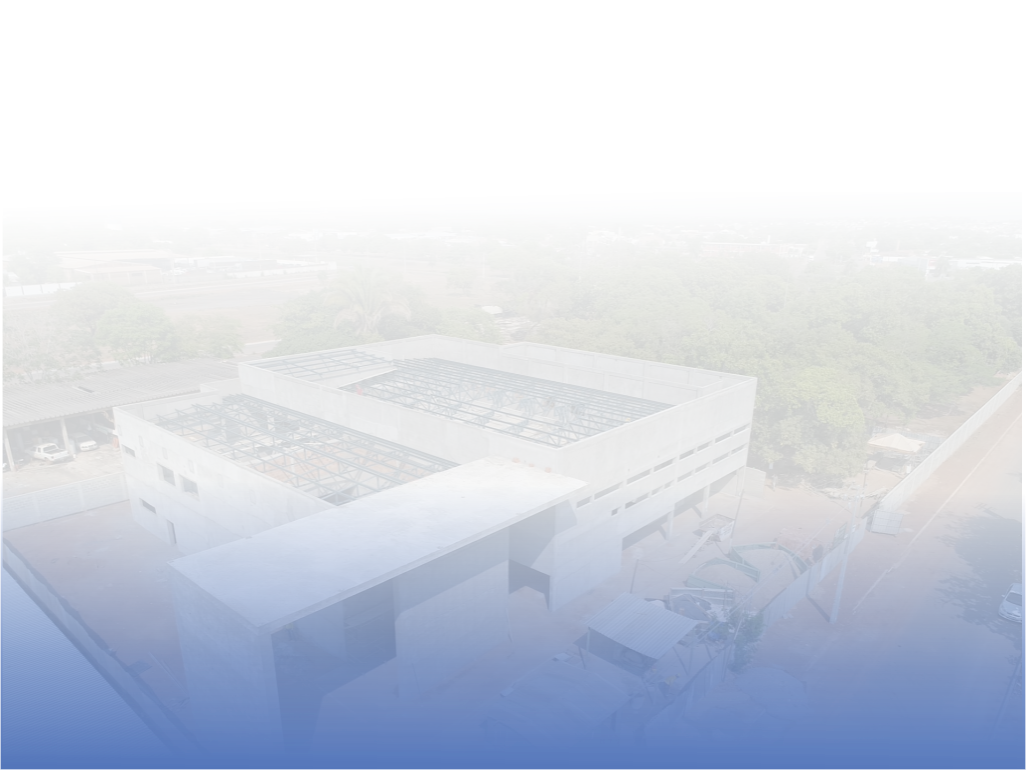 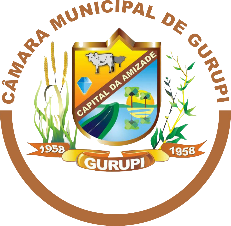 OBRA – FEVEREIRO DE 2021
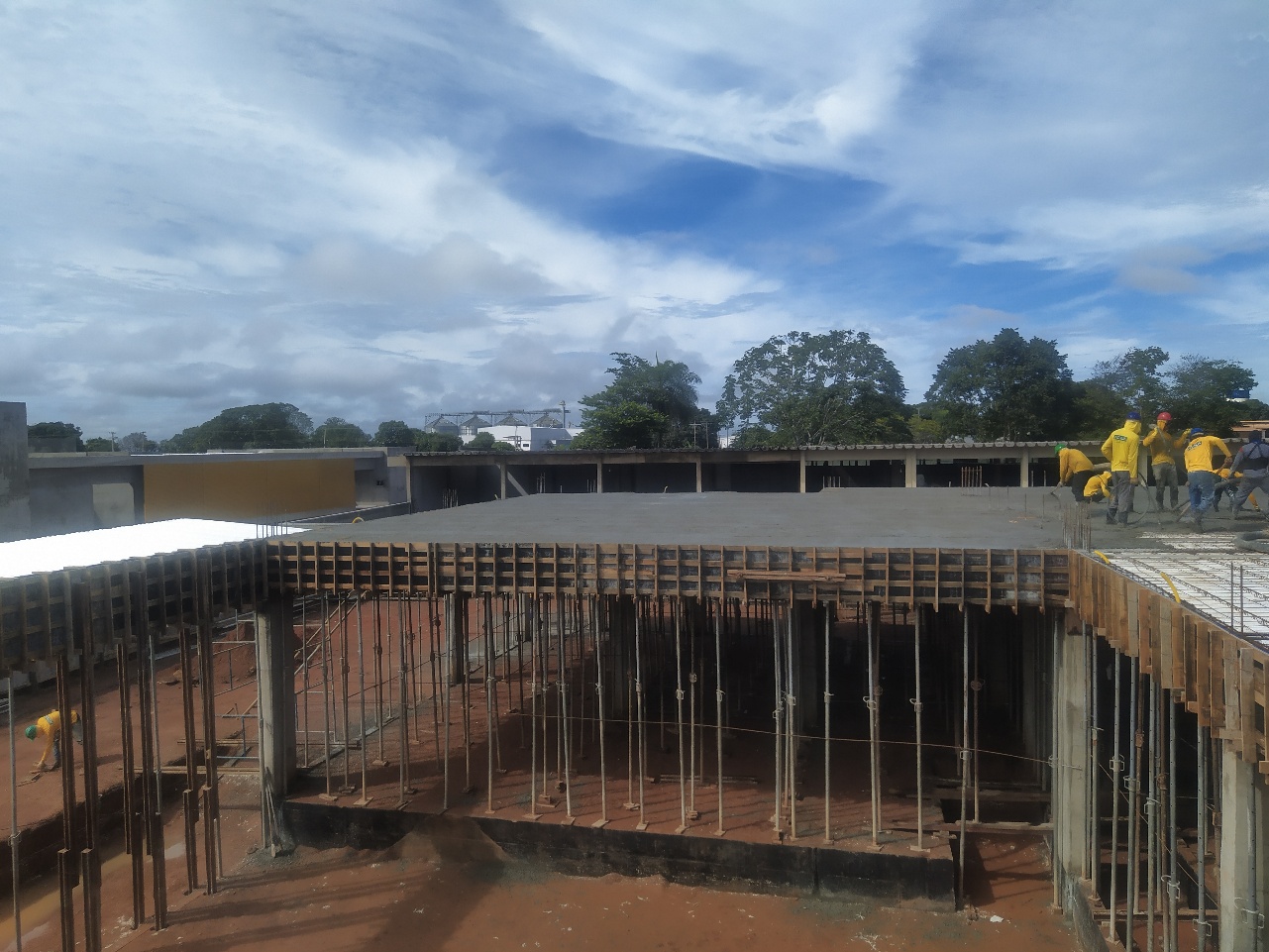 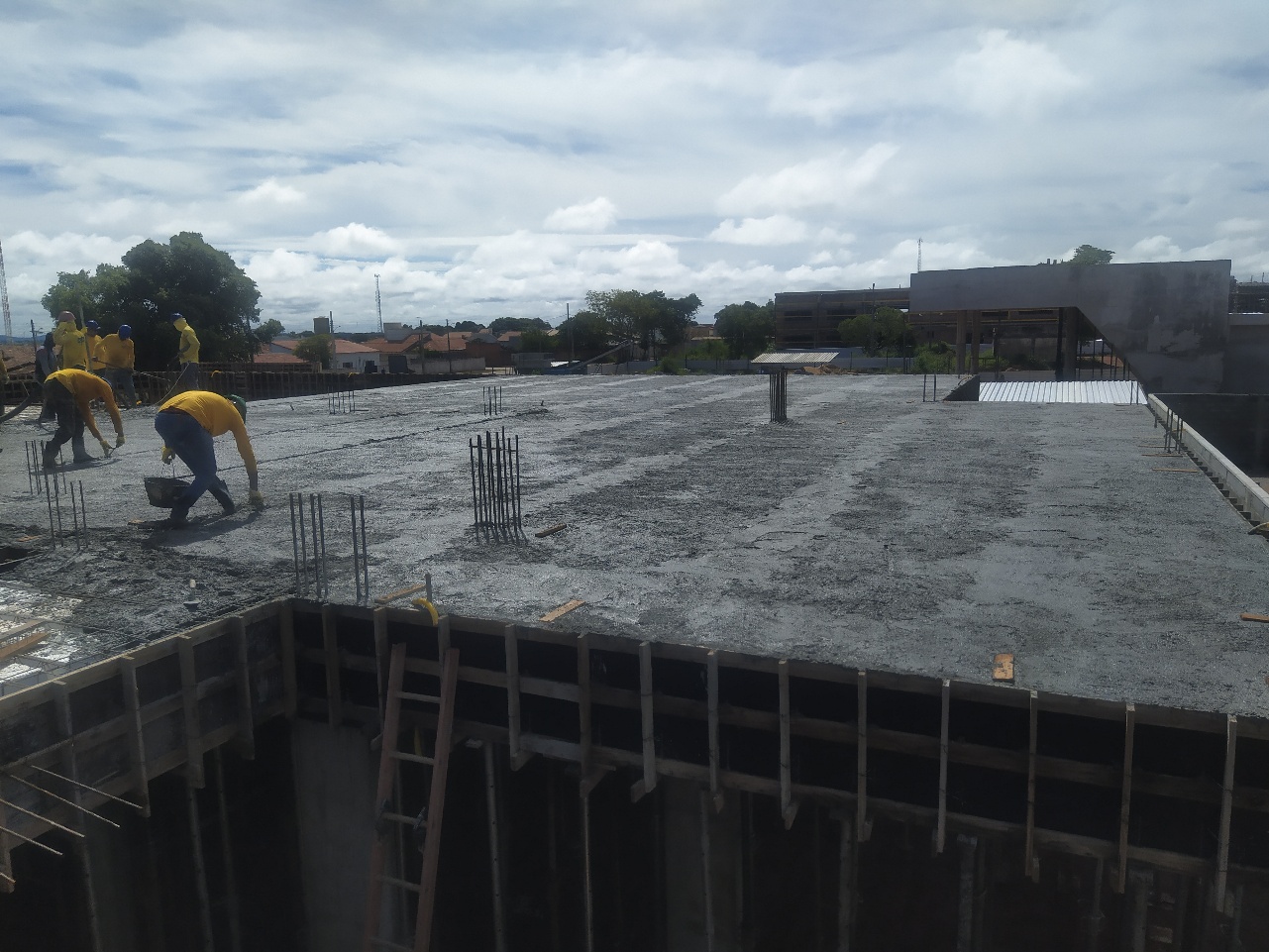 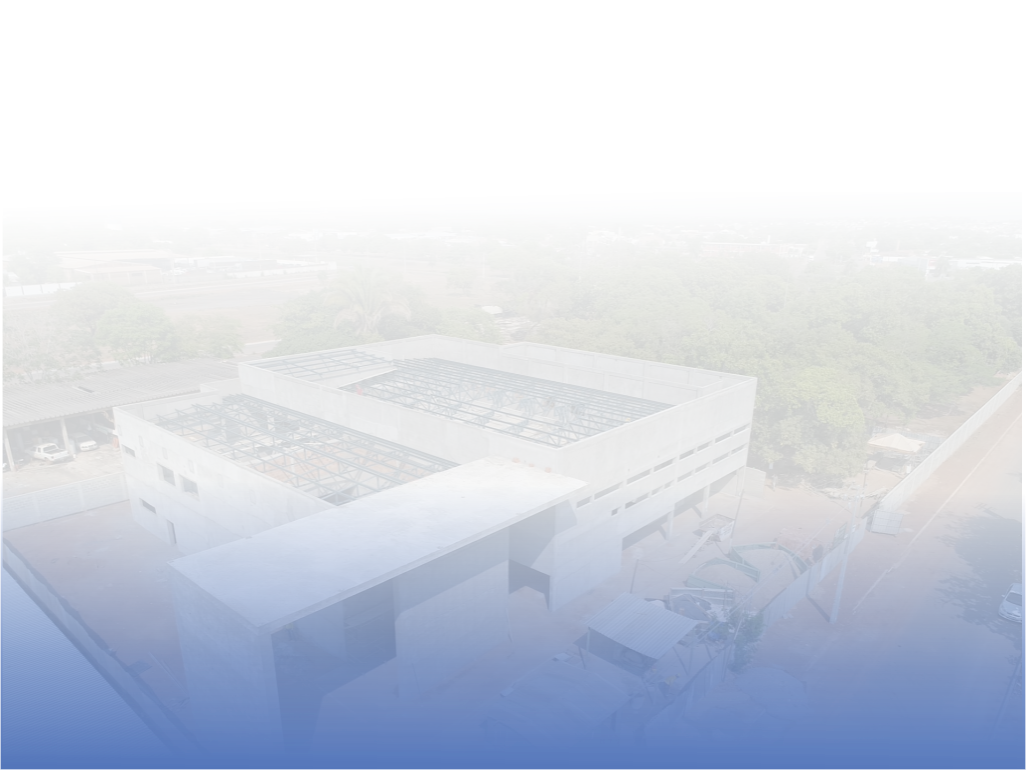 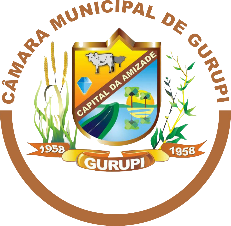 OBRA – MARÇO DE 2021
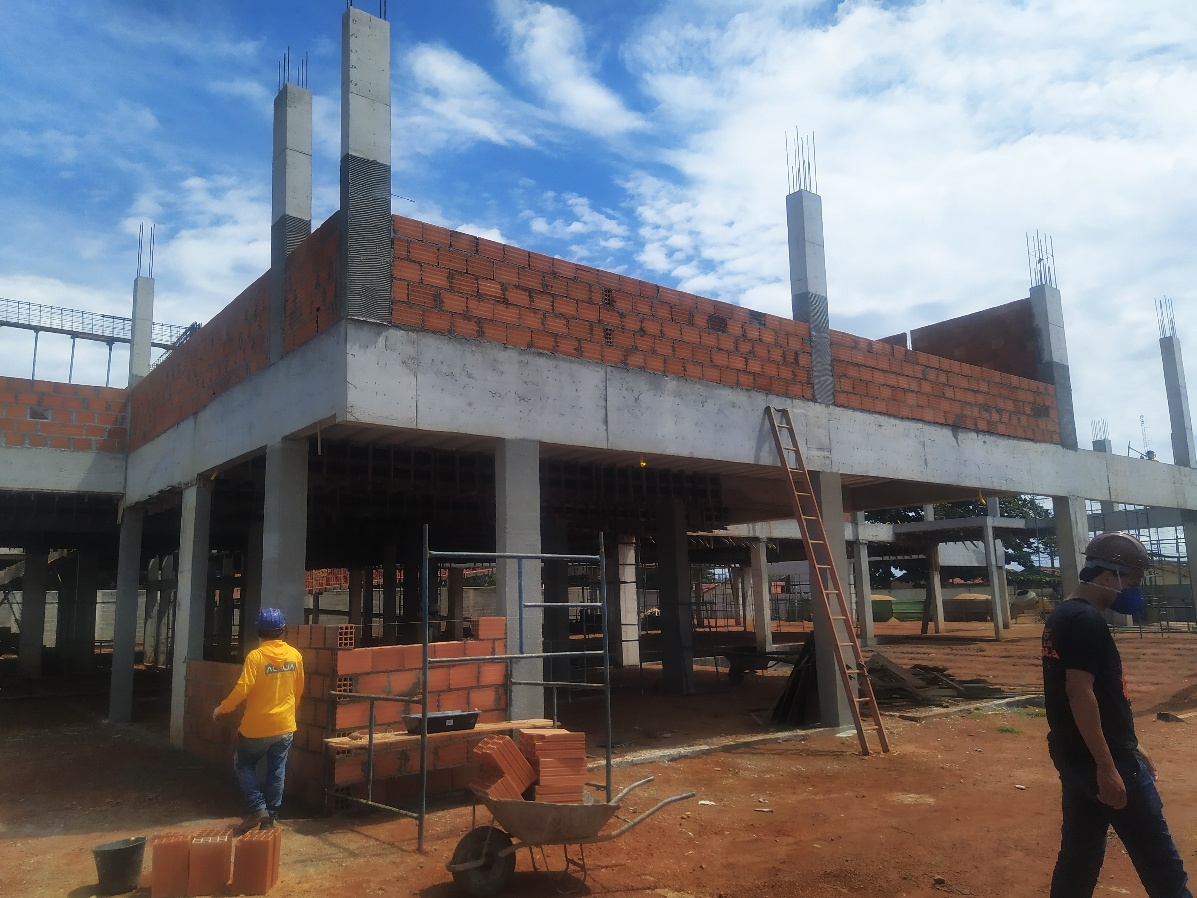 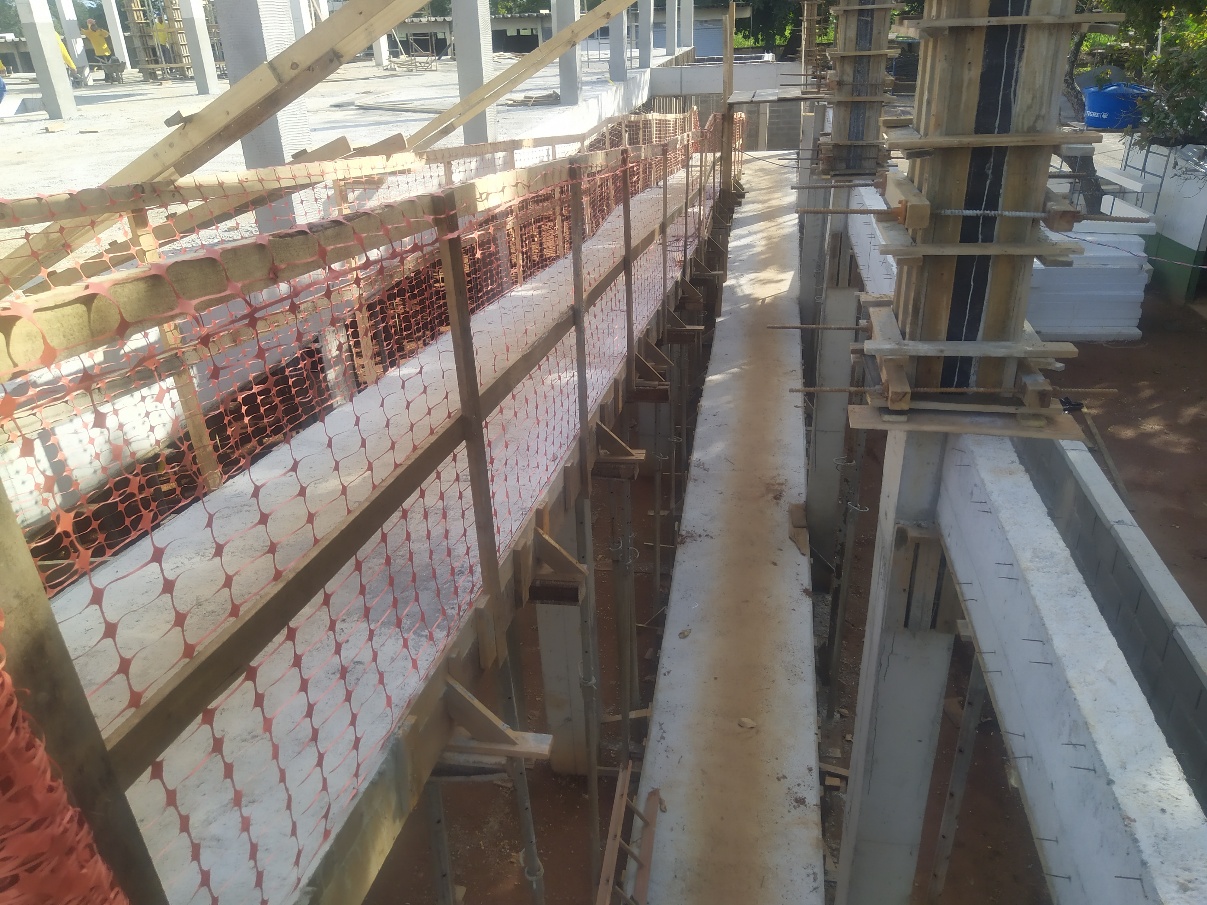 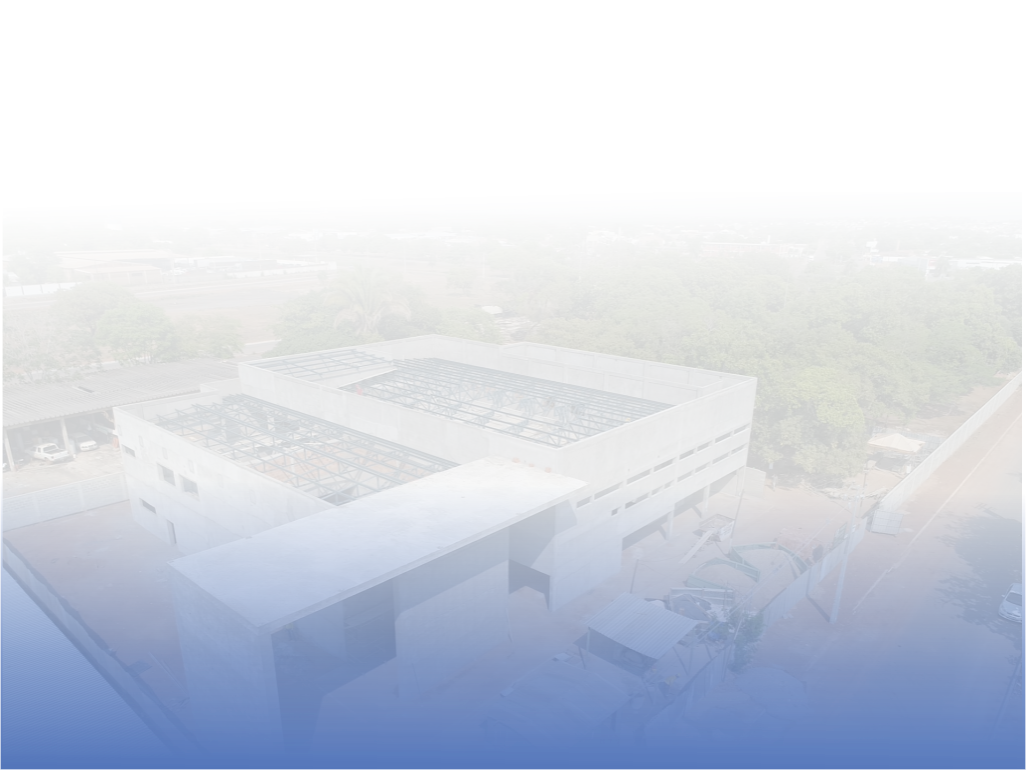 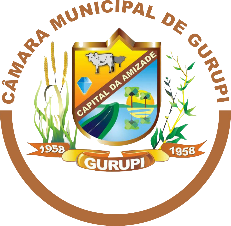 OBRA – ABRIL DE 2021
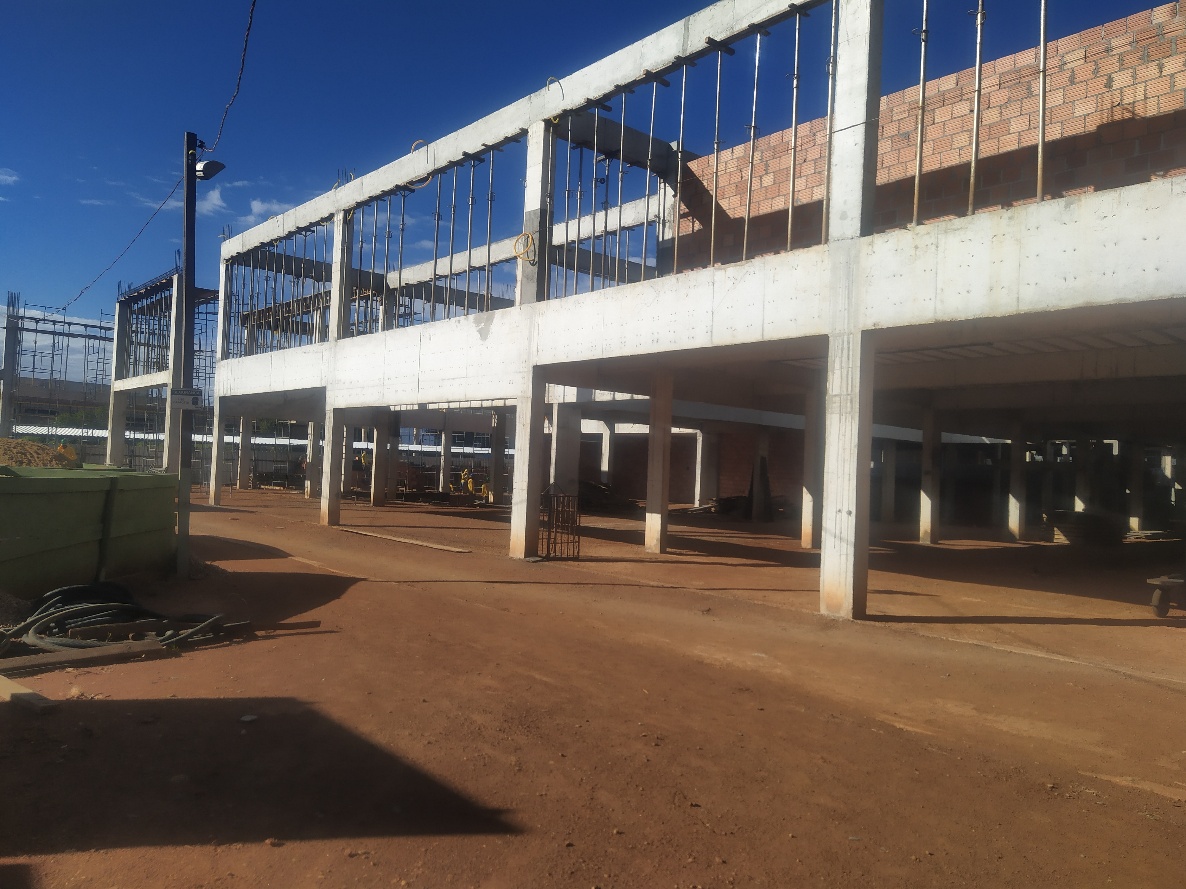 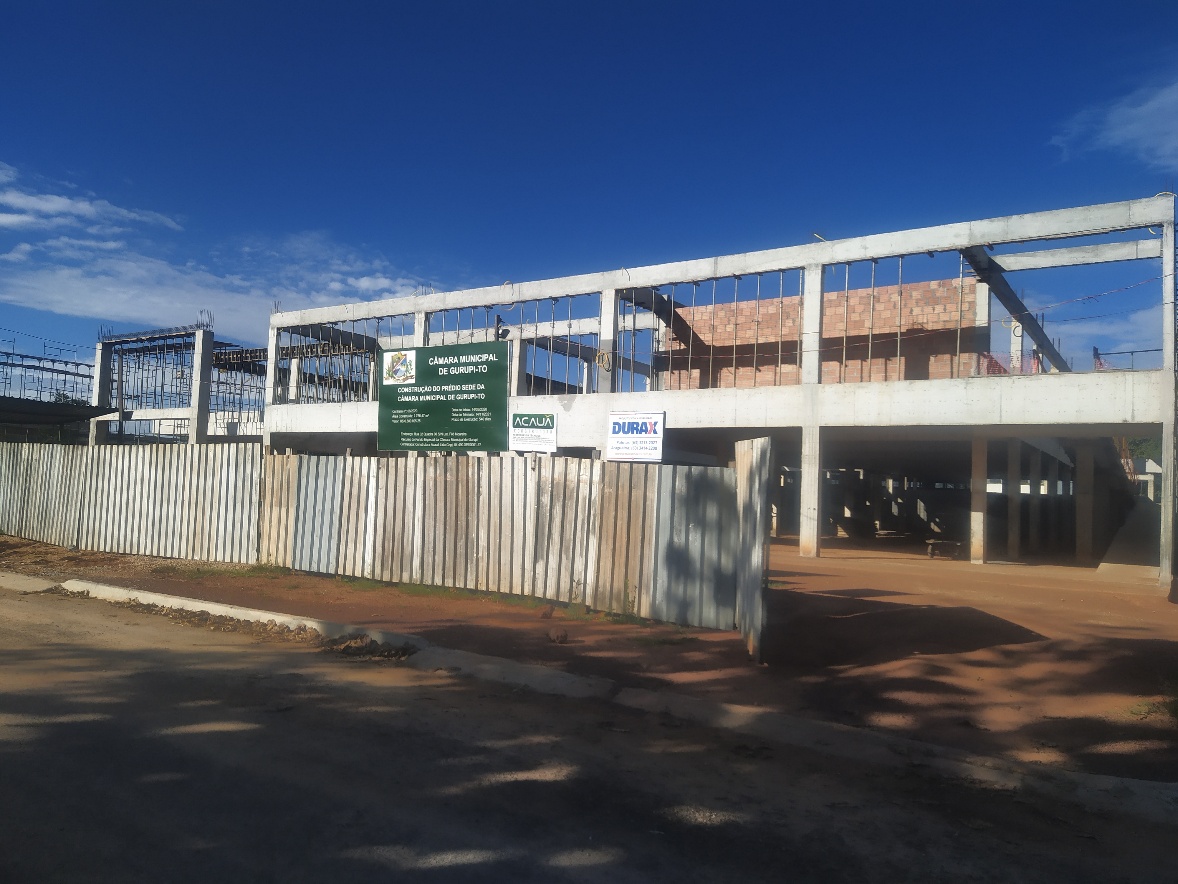 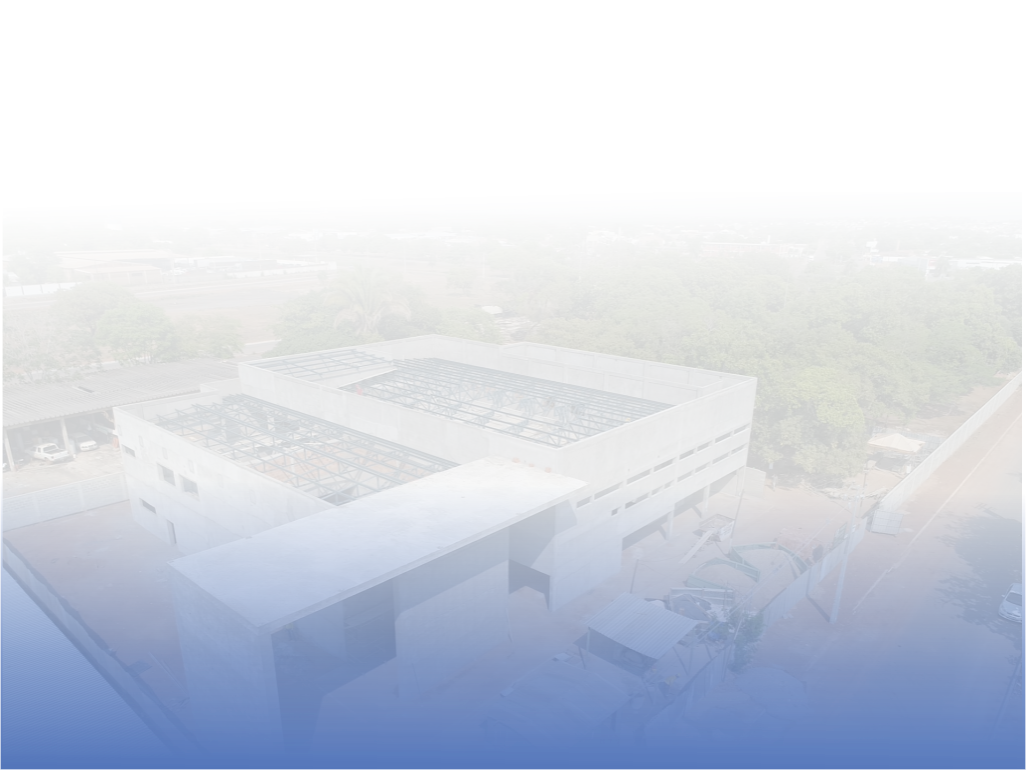 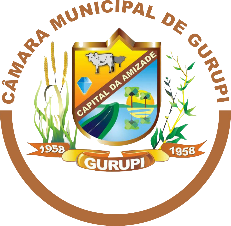 OBRA – MAIO DE 2021
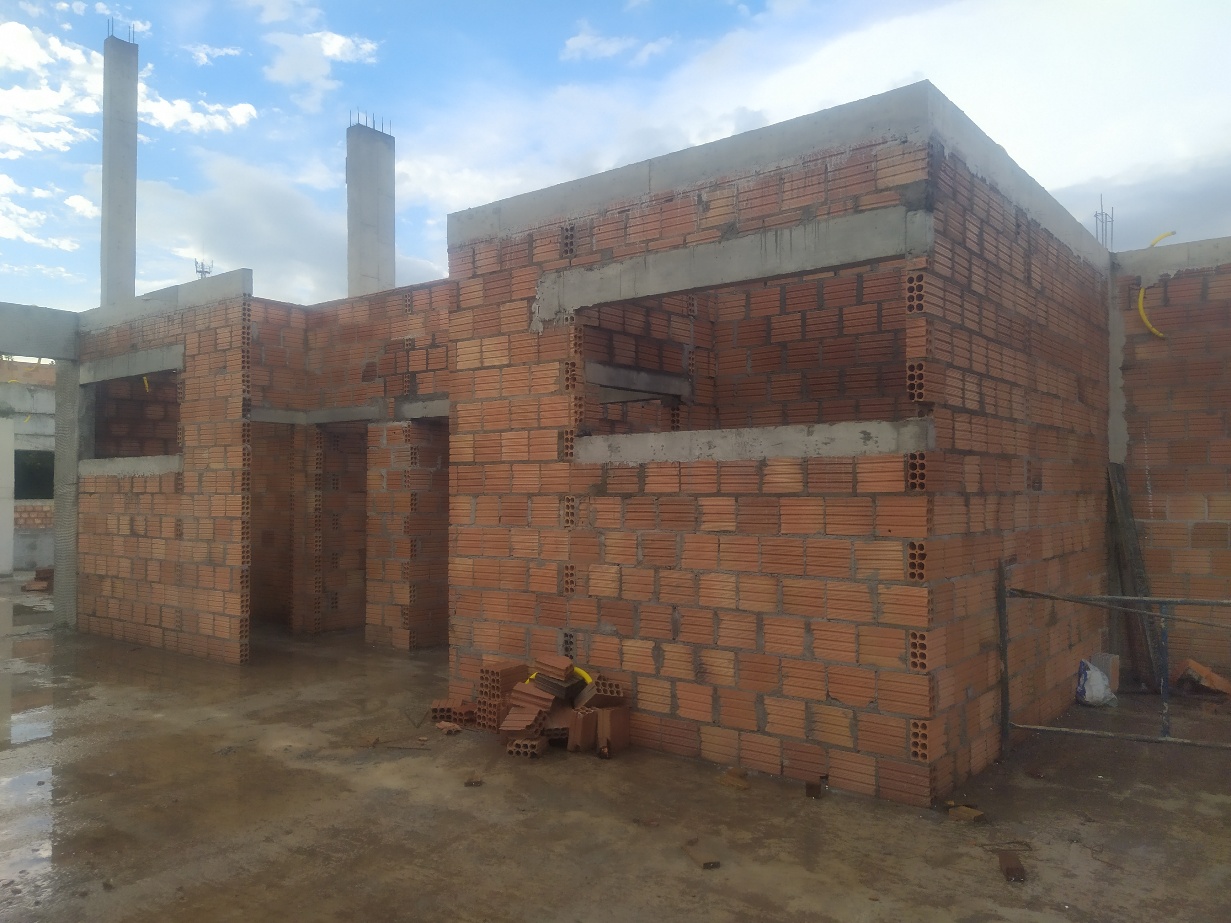 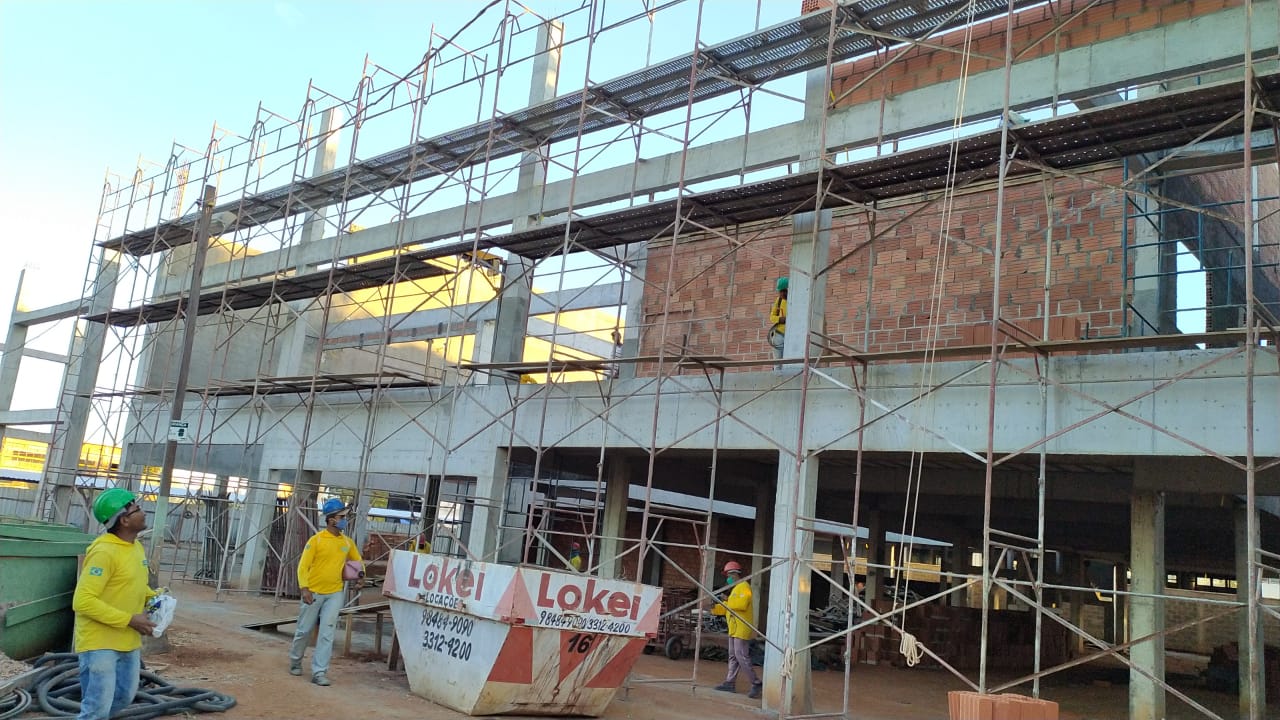 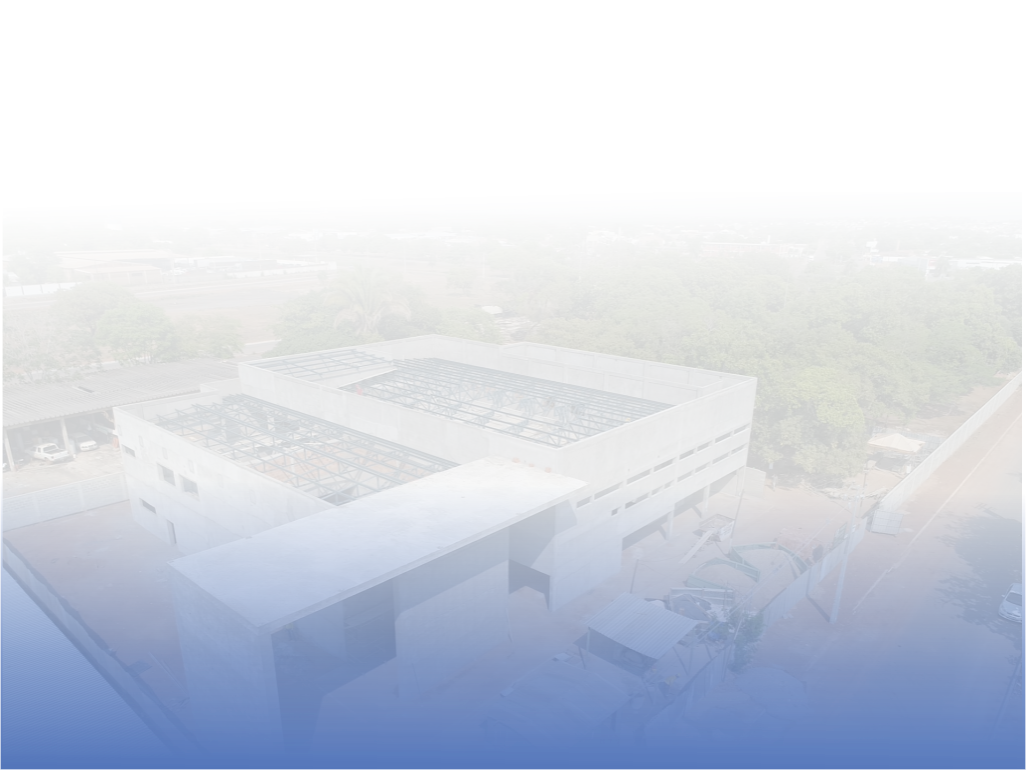 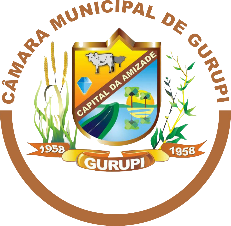 OBRA – JUNHO DE 2021
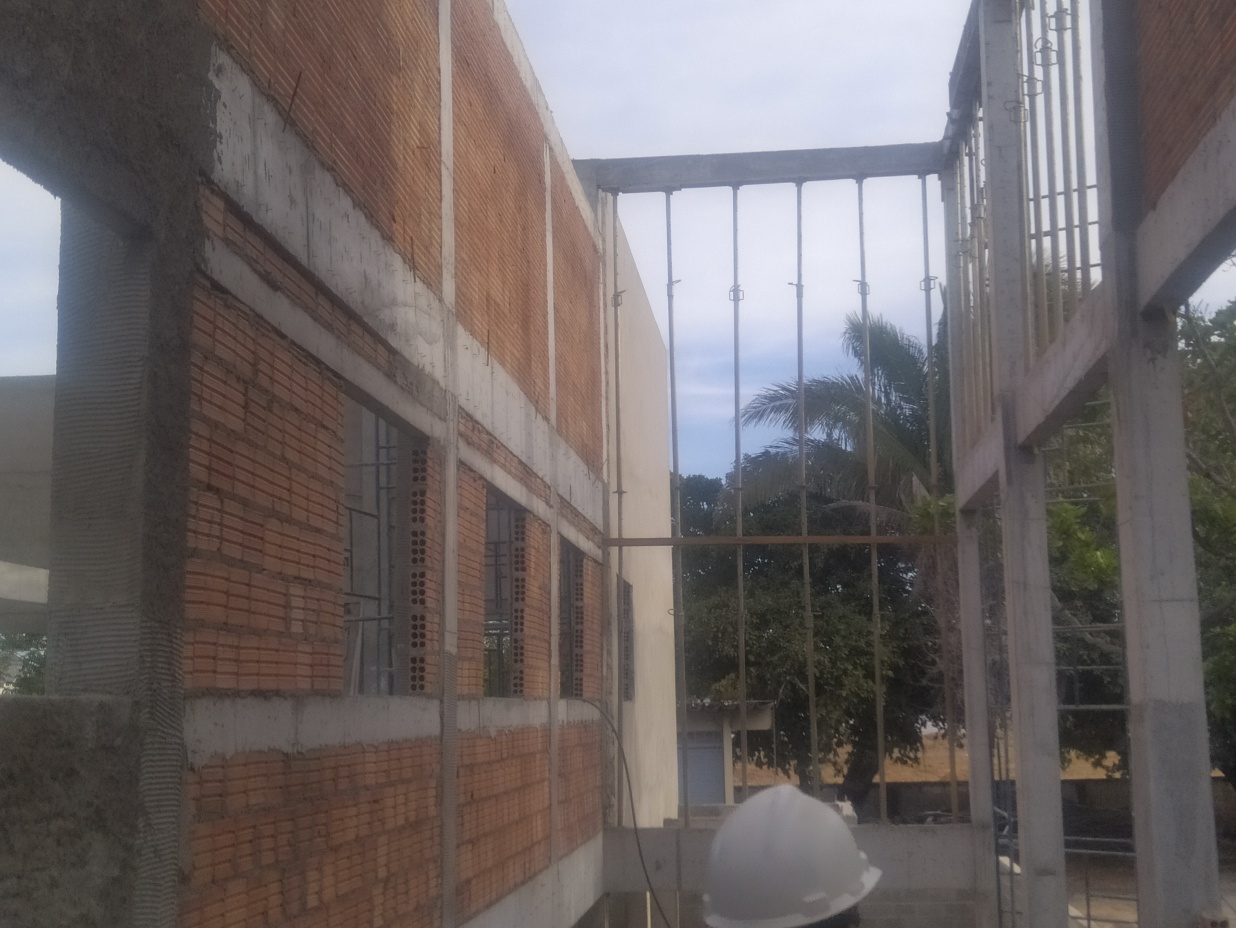 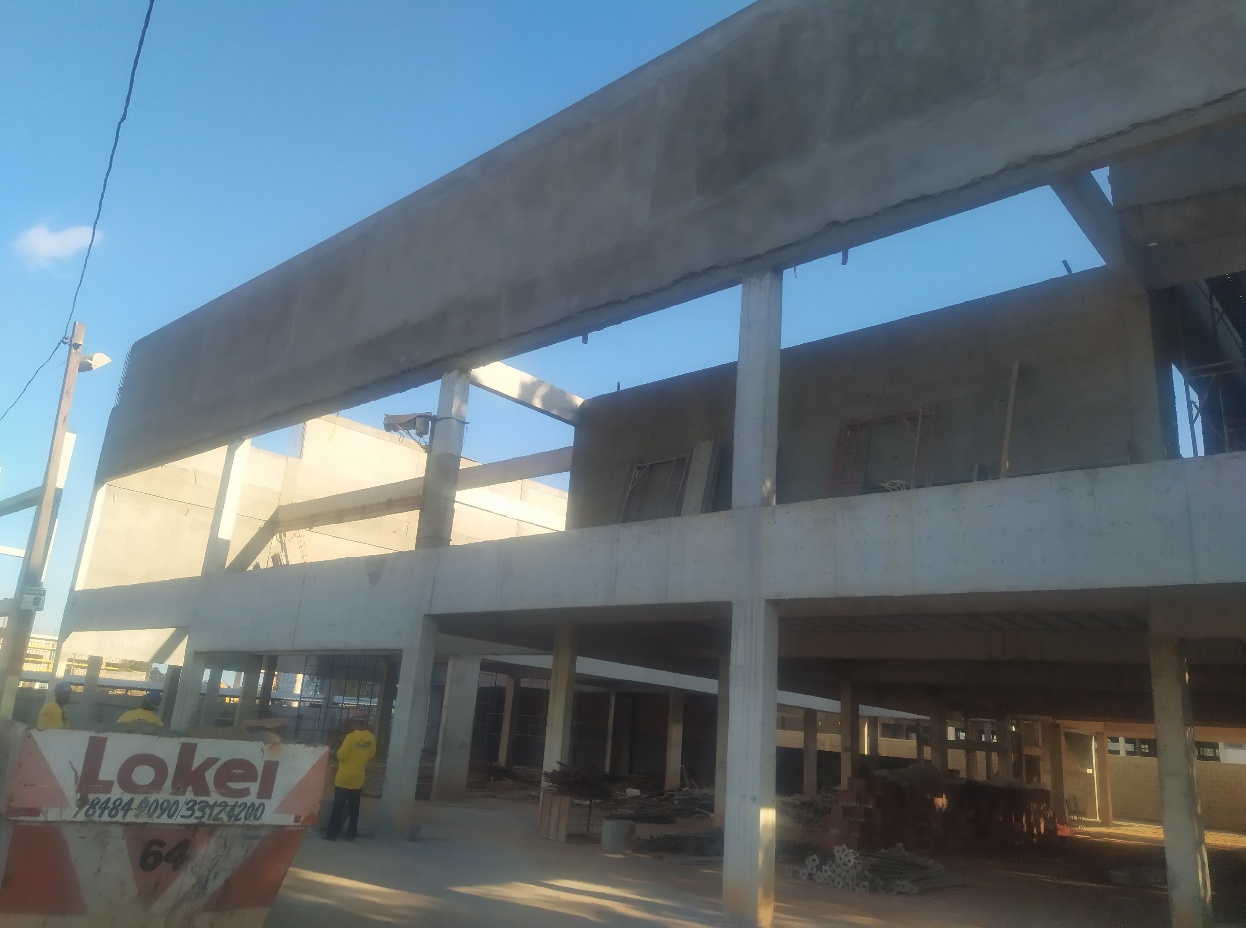 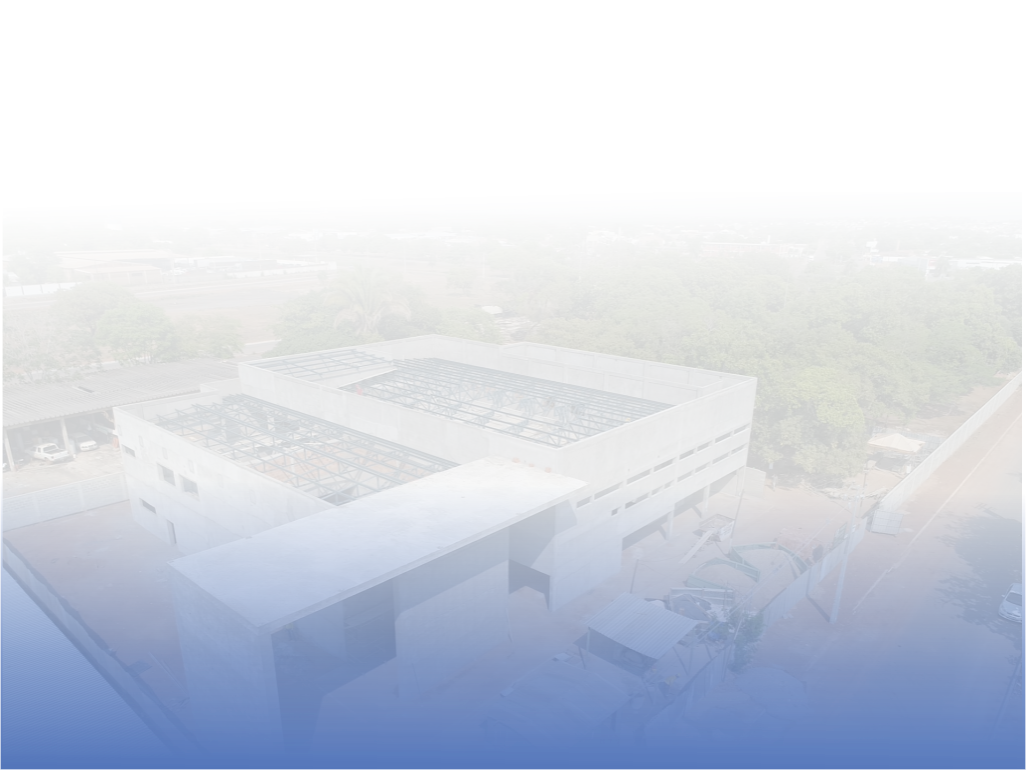 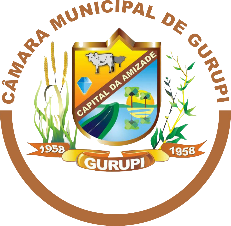 OBRA – JULHO DE 2021
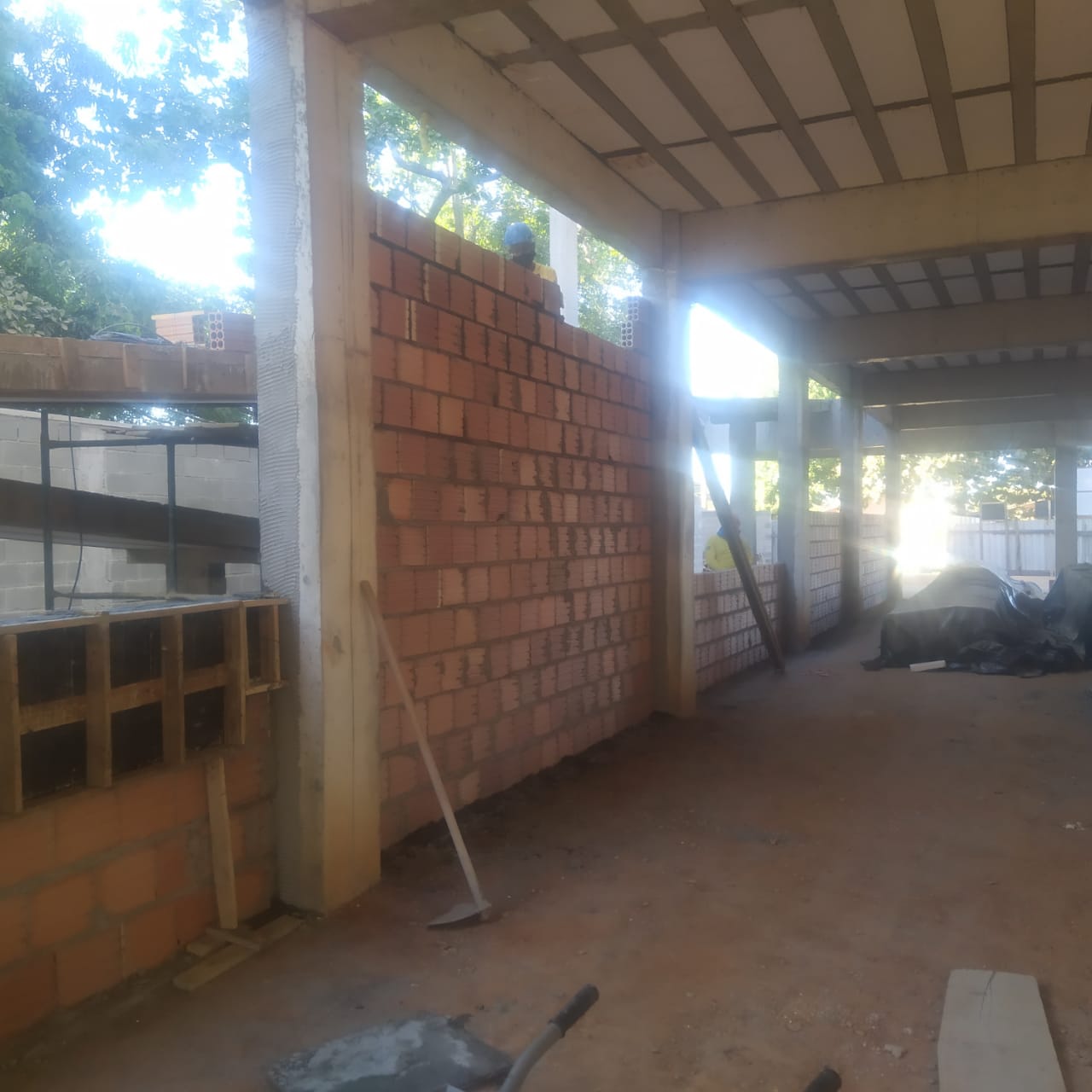 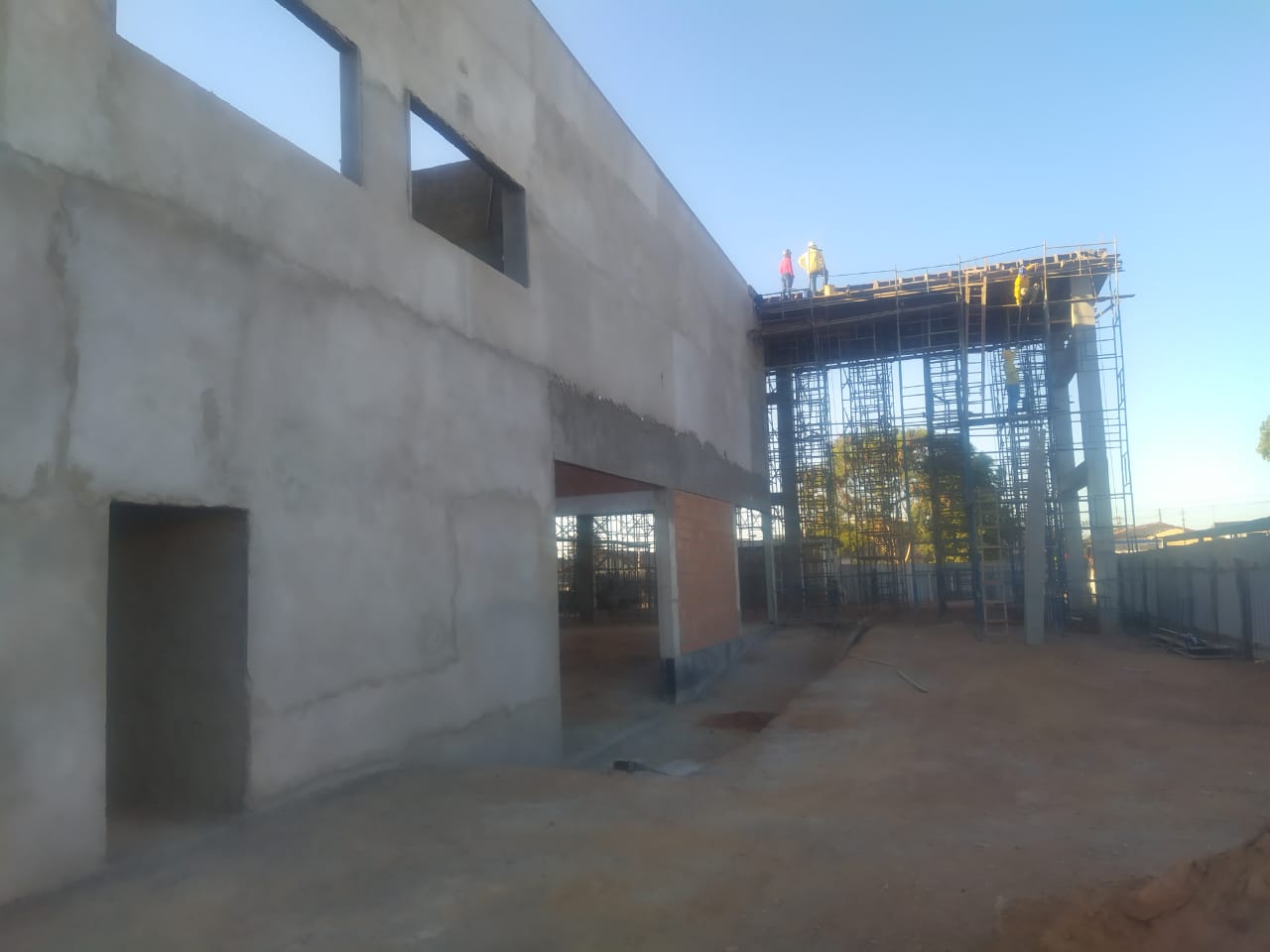 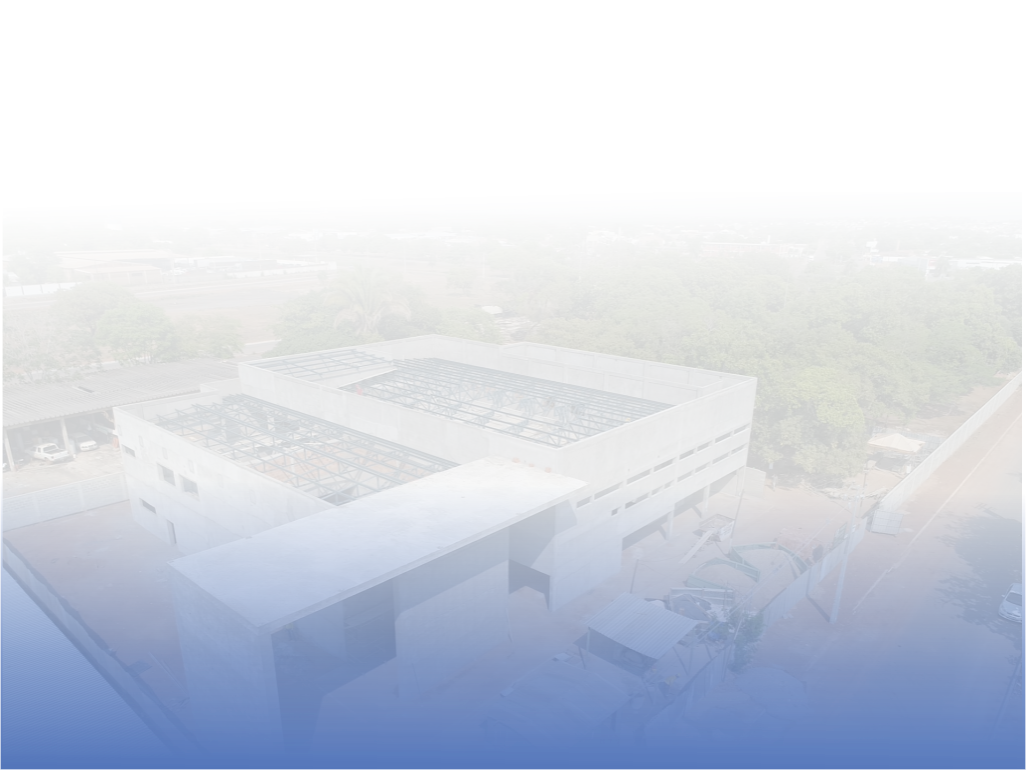 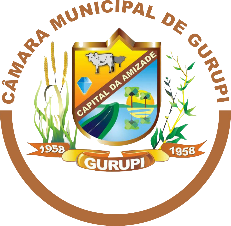 OBRA – AGOSTO DE 2021
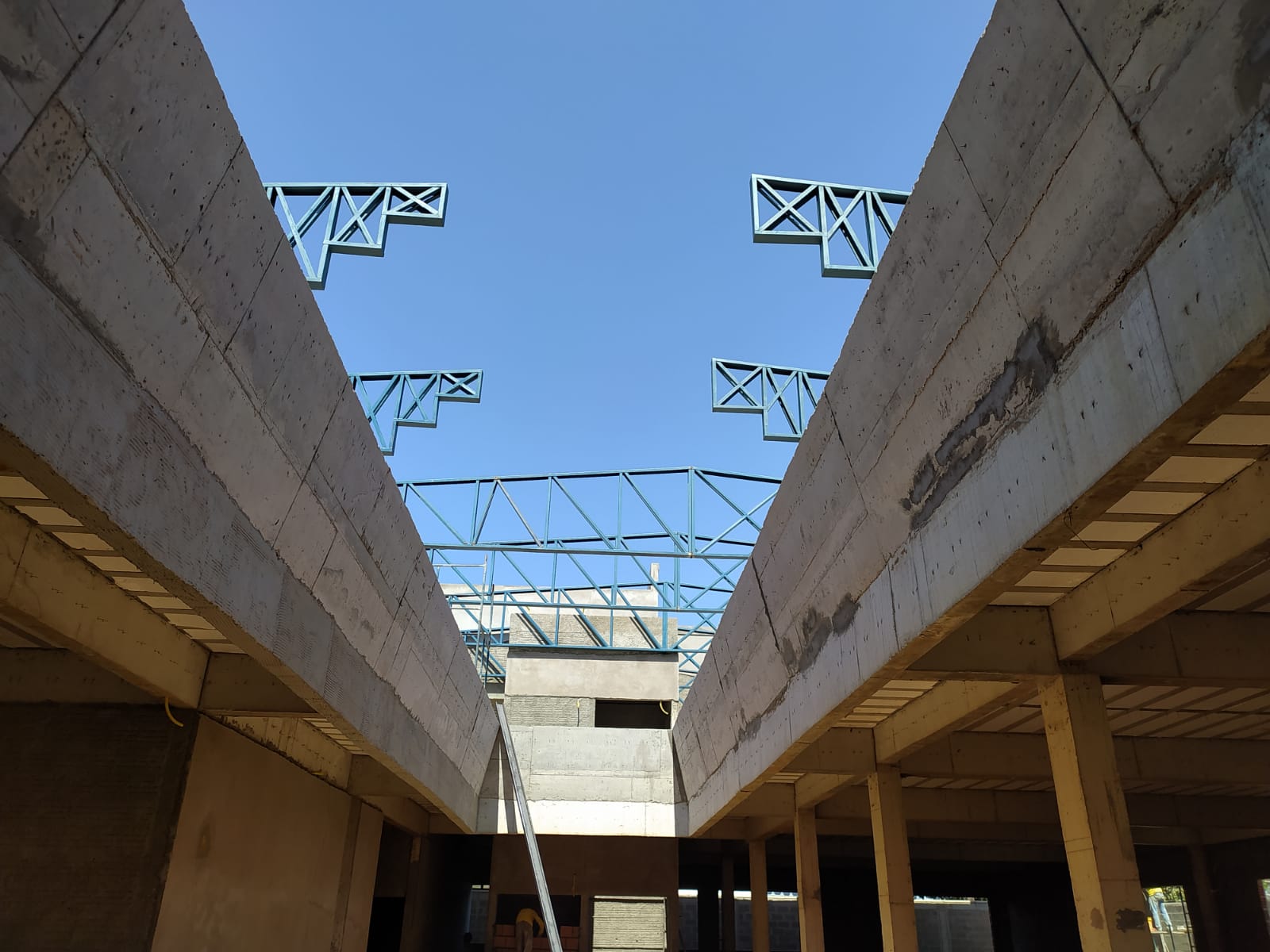 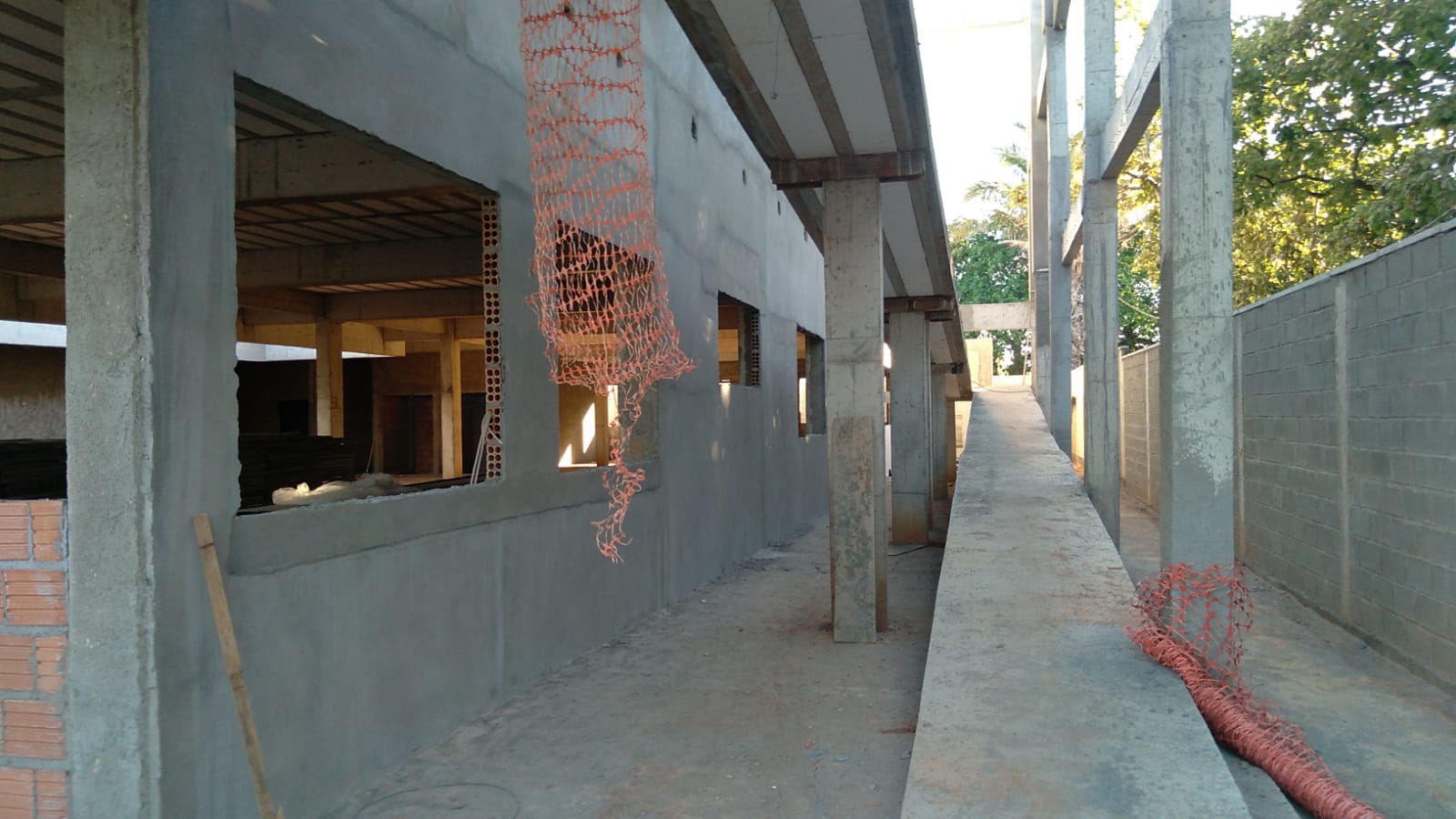 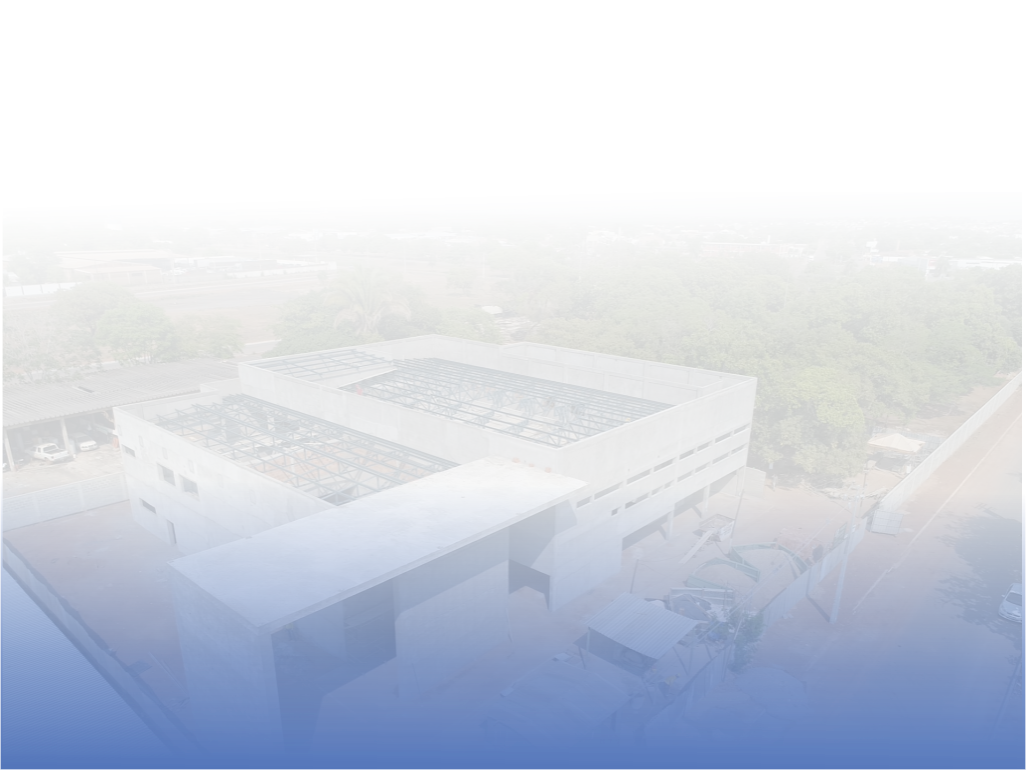 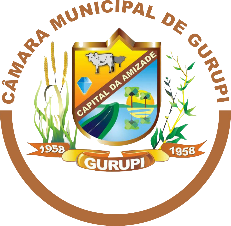 OBRA – SETEMBRO DE 2021
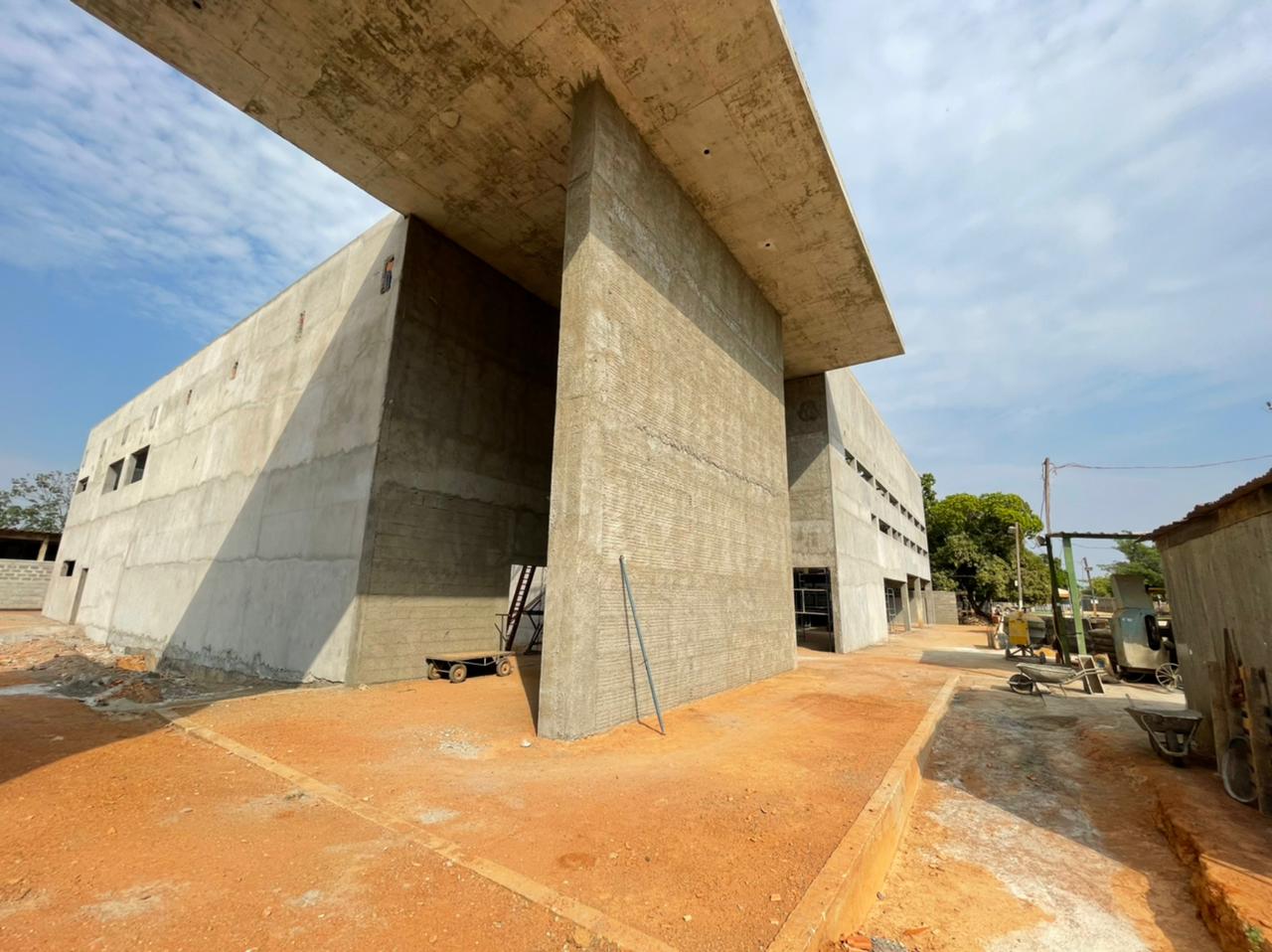 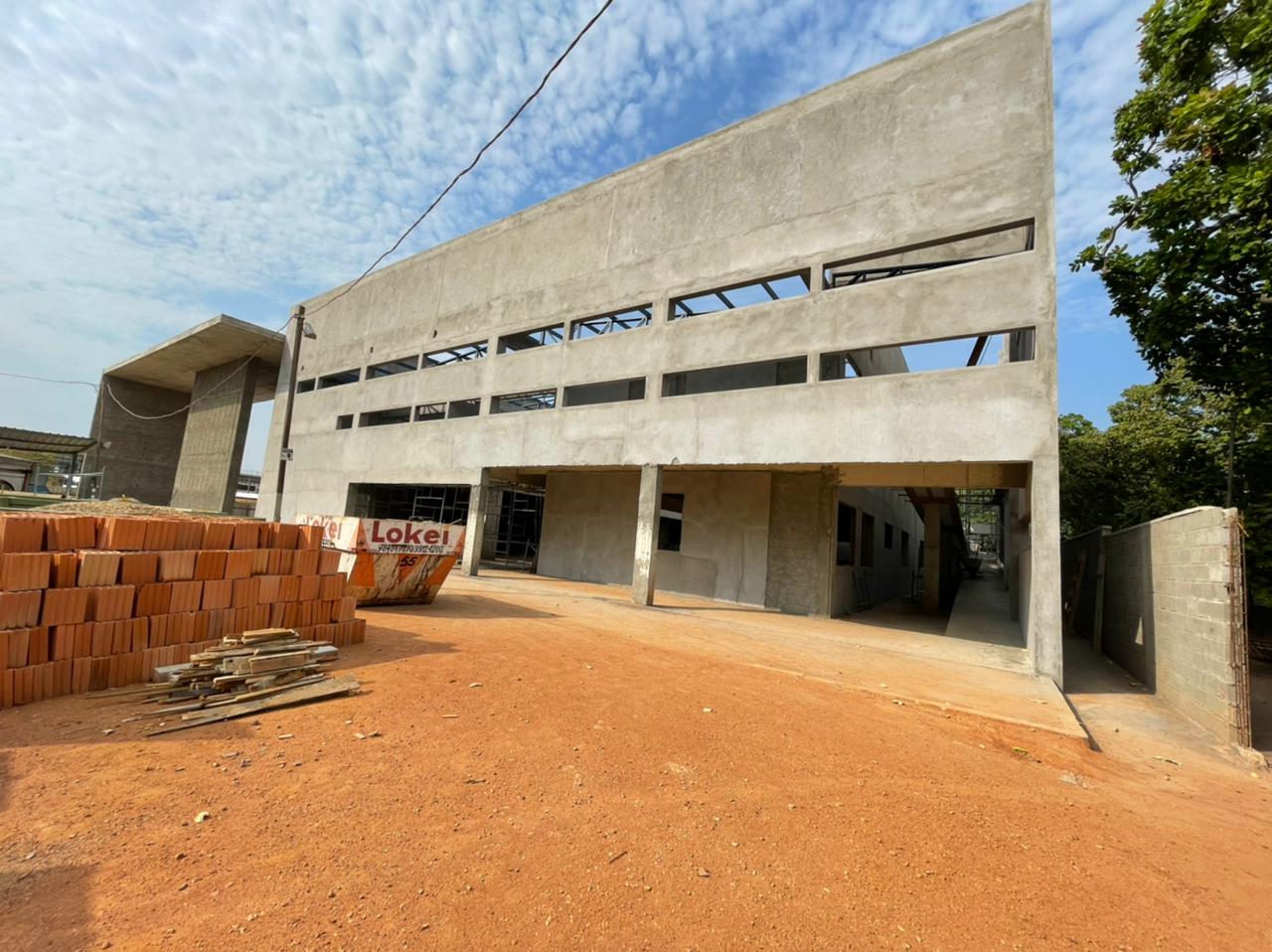 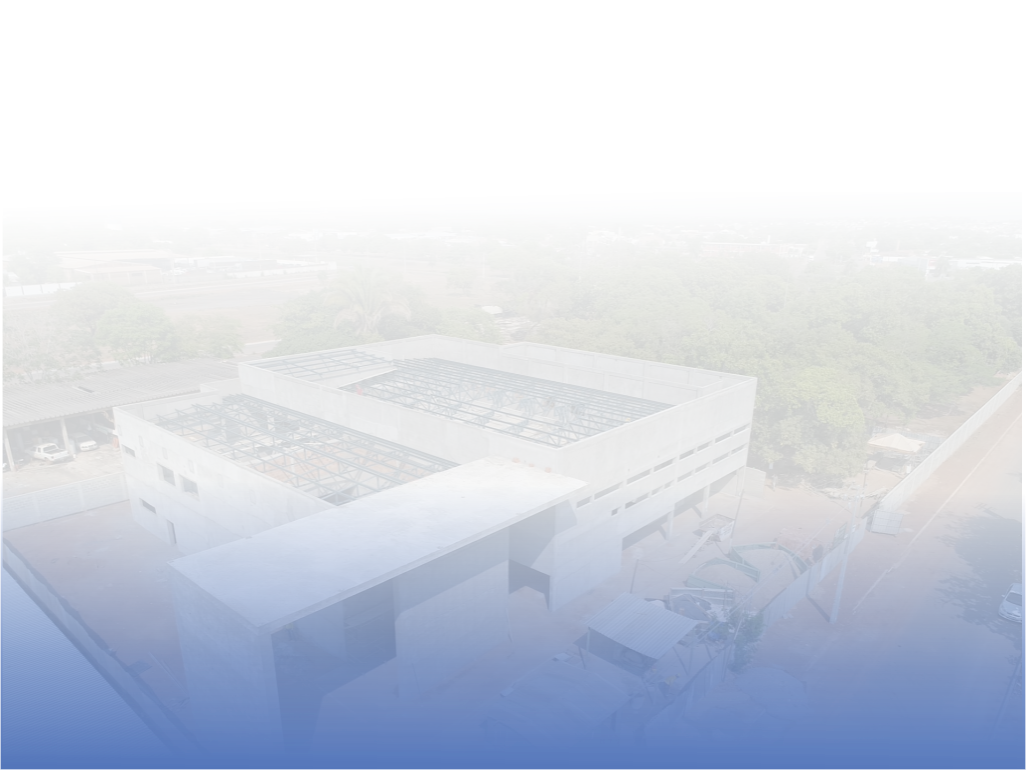 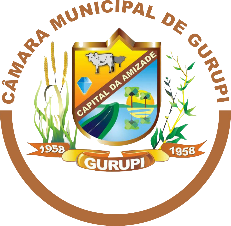 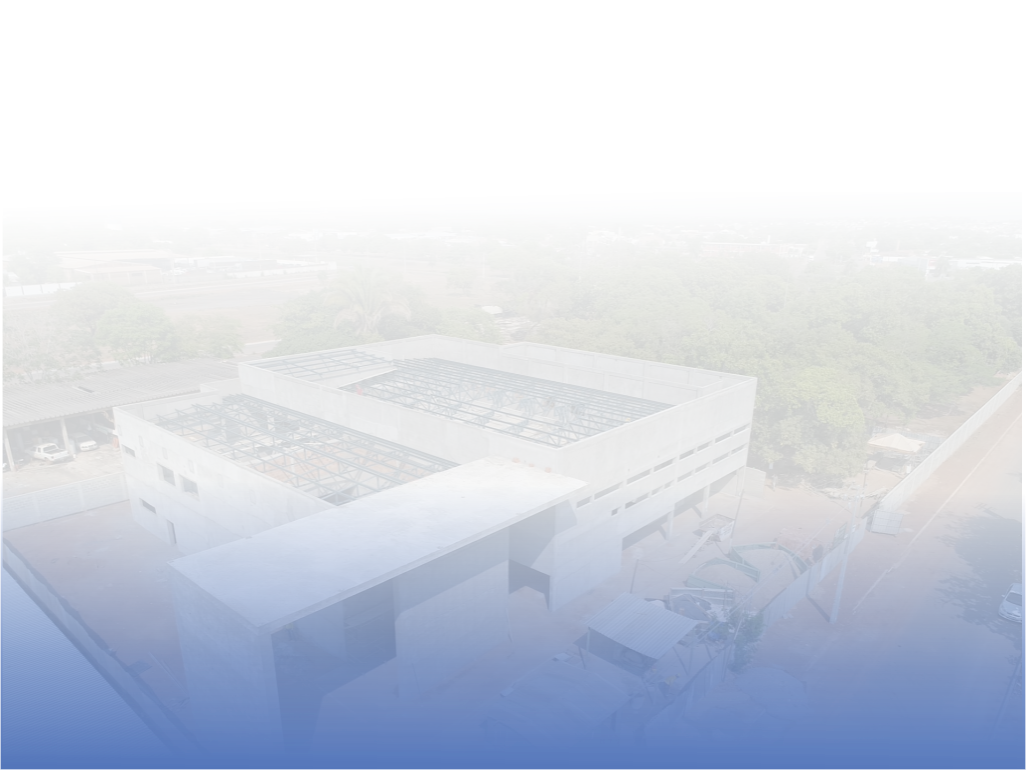 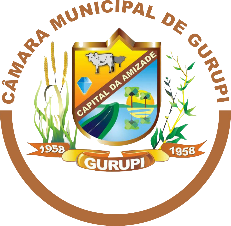 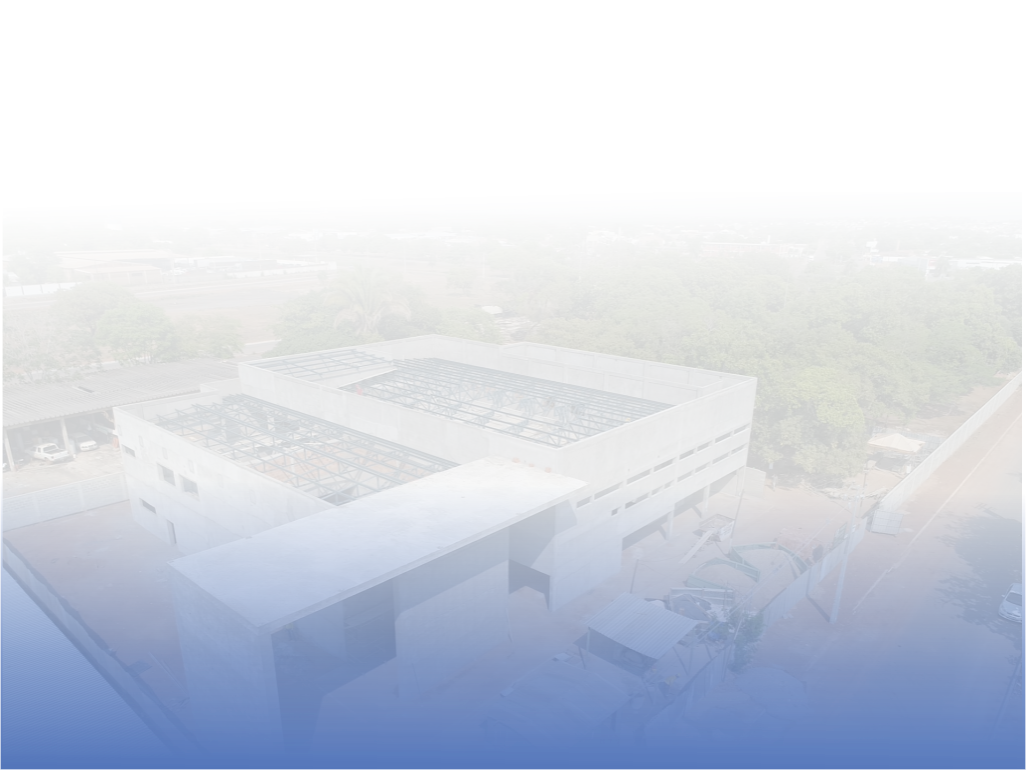 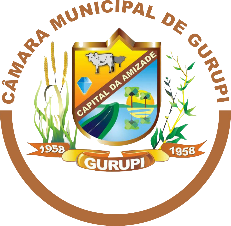 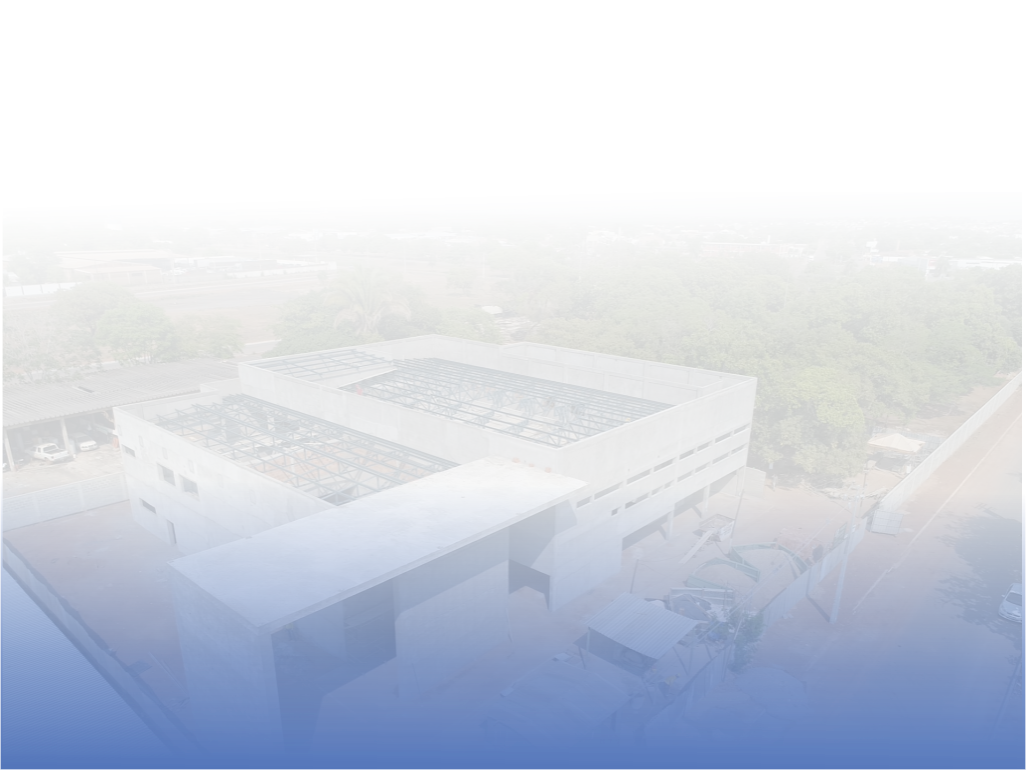 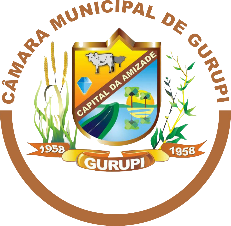 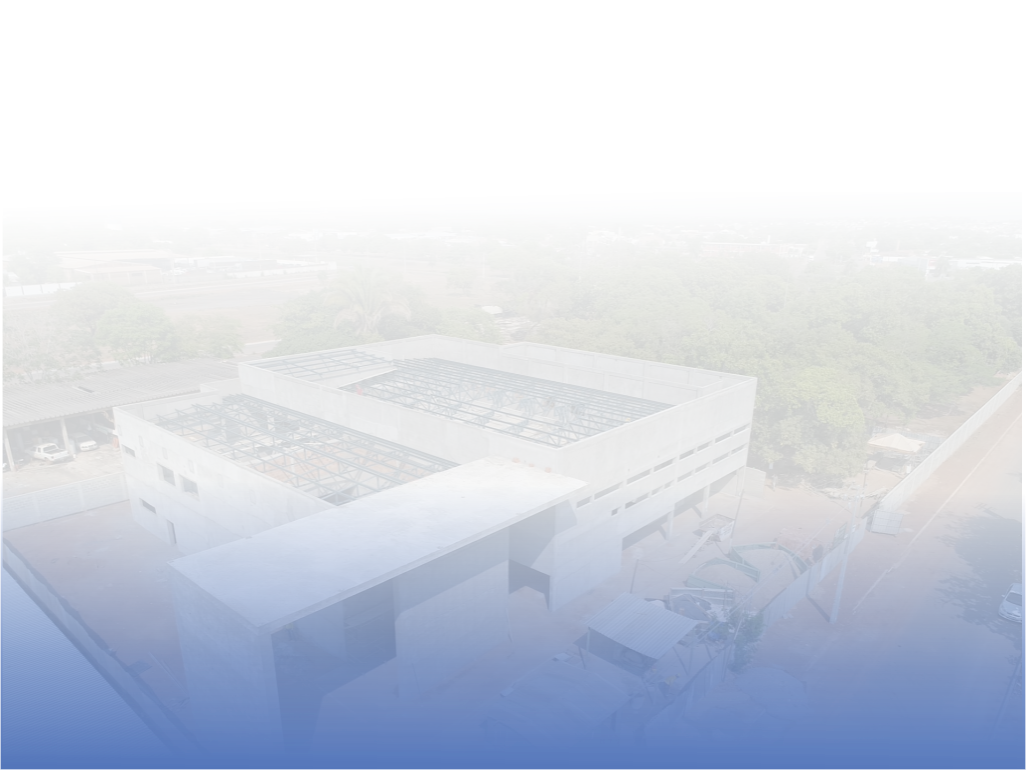 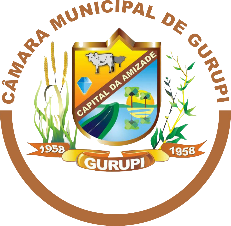 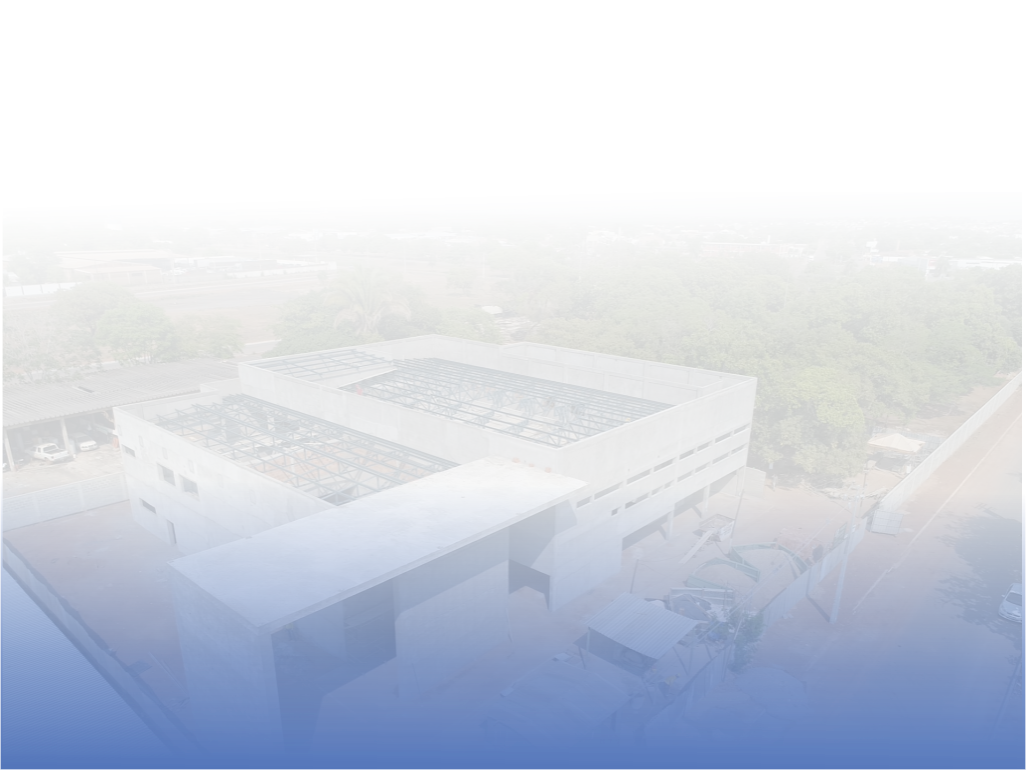 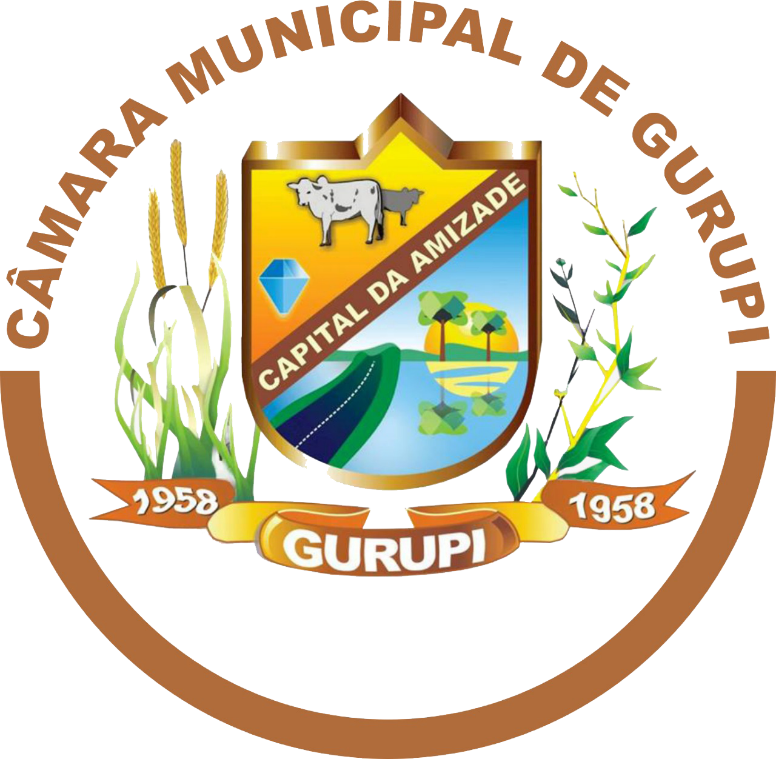 AUDIÊNCIA PÚBLICA
PRESTAÇÃO DE CONTAS 
Obra da sede própria da Câmara Municipal de Gurupi.